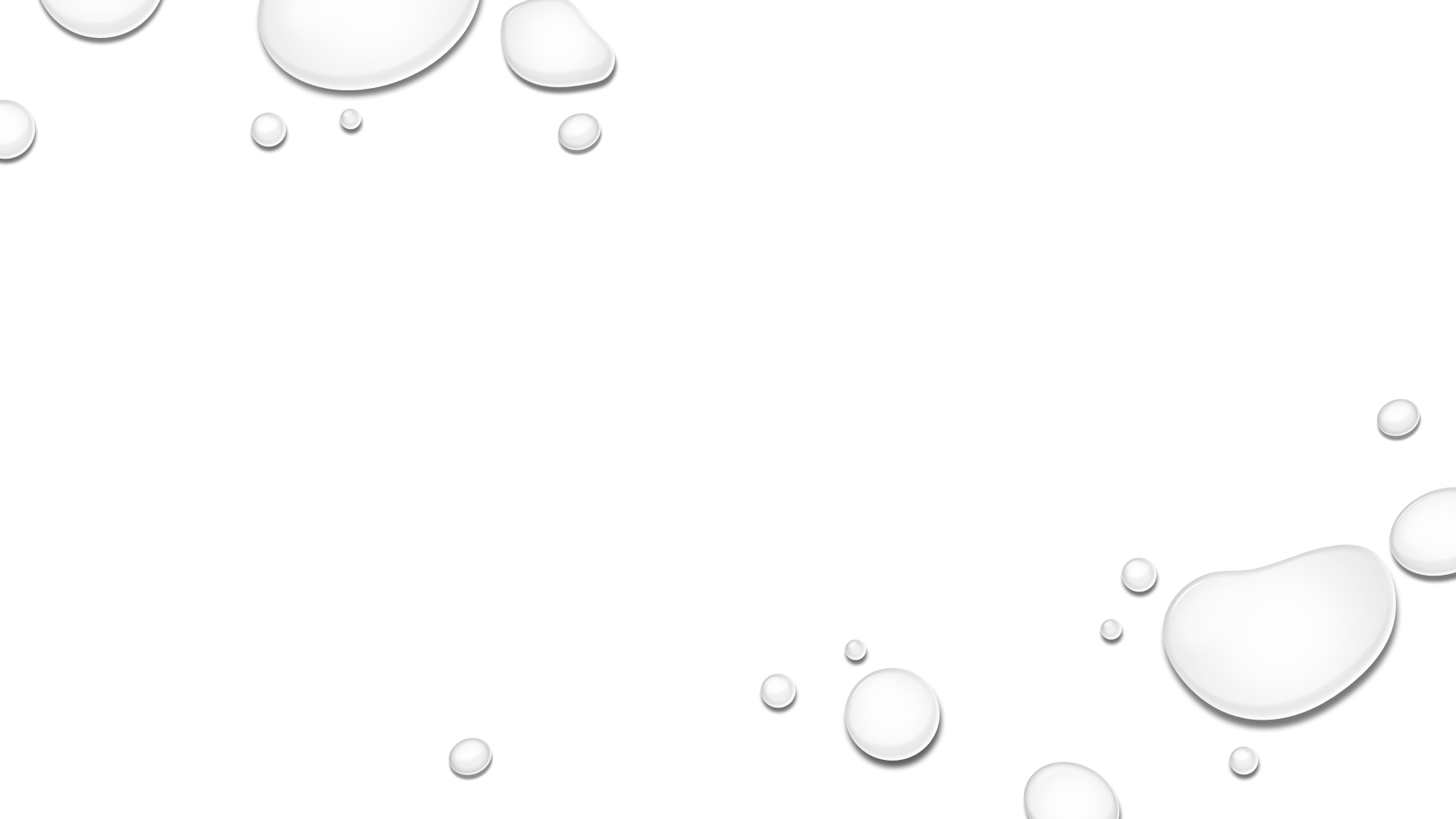 Establishing a Safety Culture“Must Do’s” and how to plan for the long haul
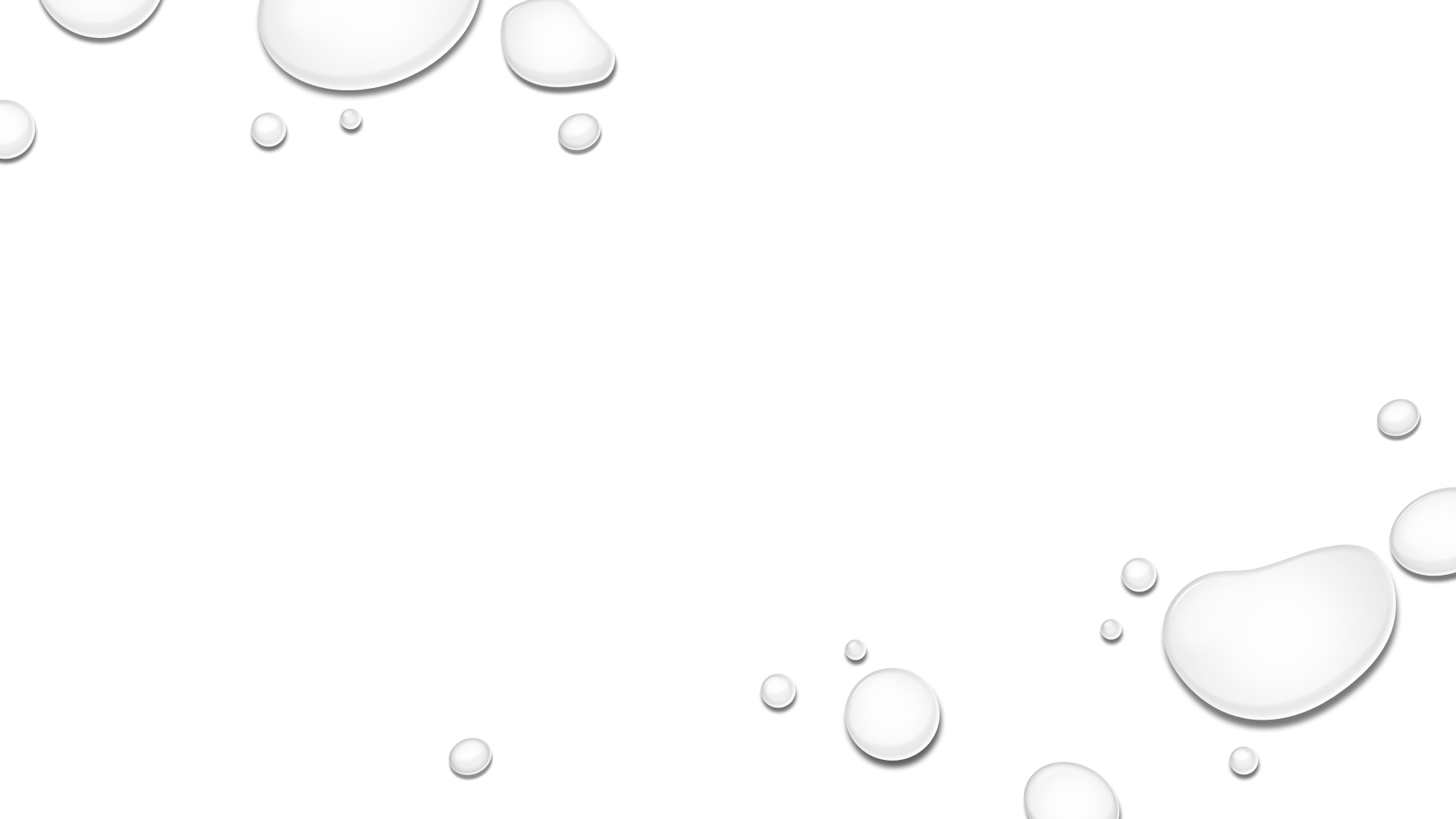 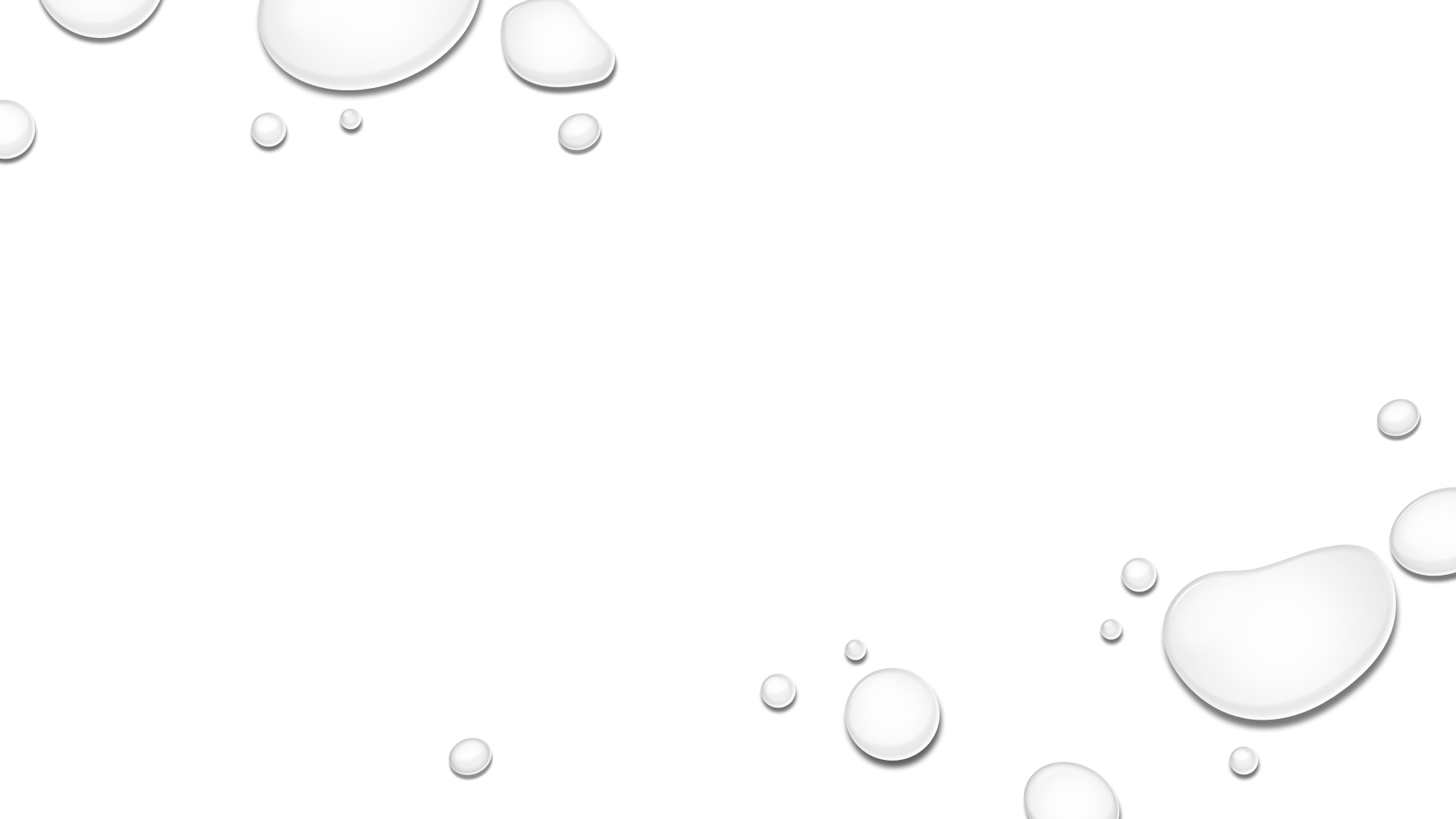 Presenter: steven b. Gray, csp, chst
Head of QHSE, GEA North America
ASSP Director-At-Large
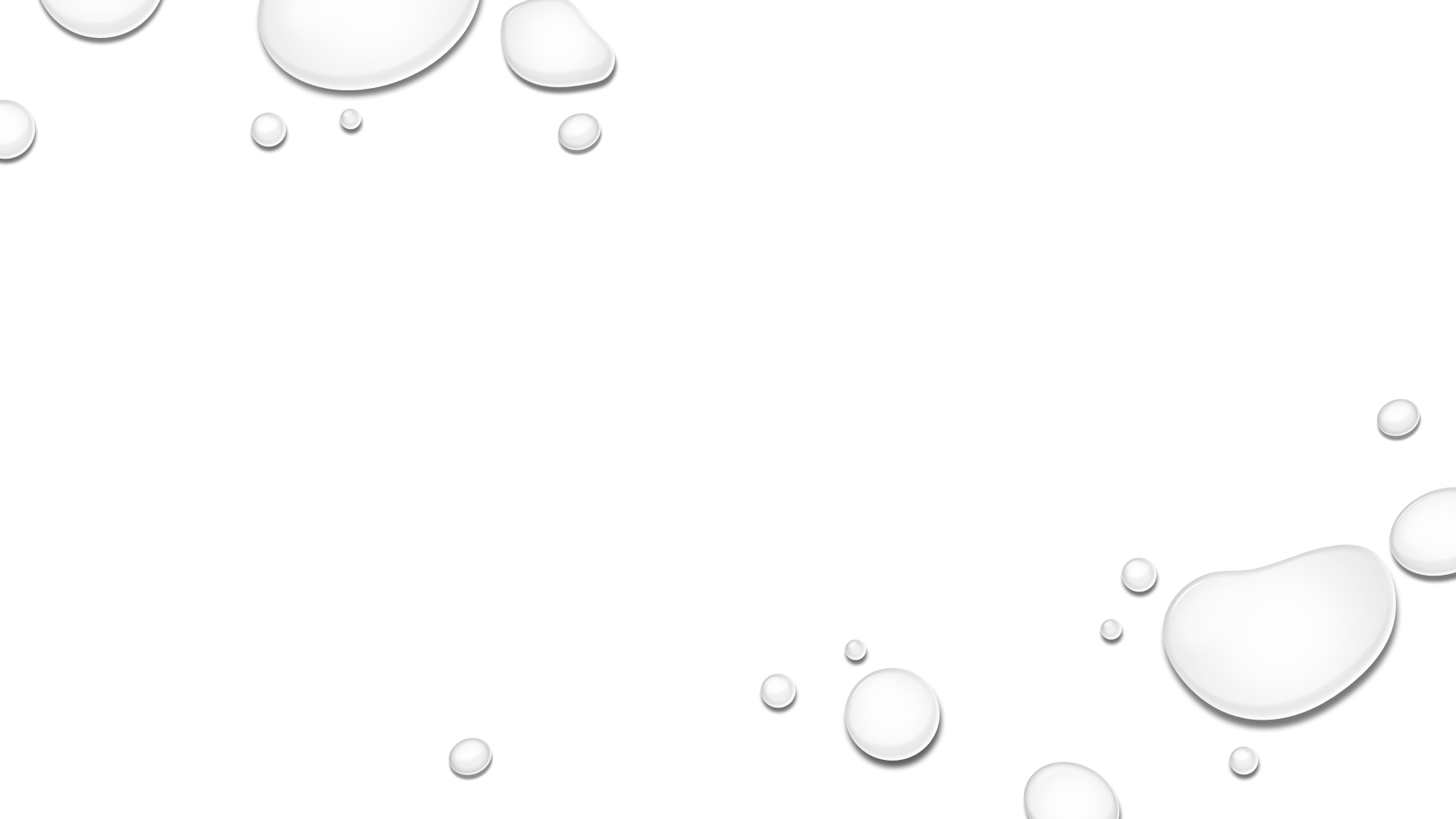 Where am I currently
Evaluation

Relationships

Strategic planning
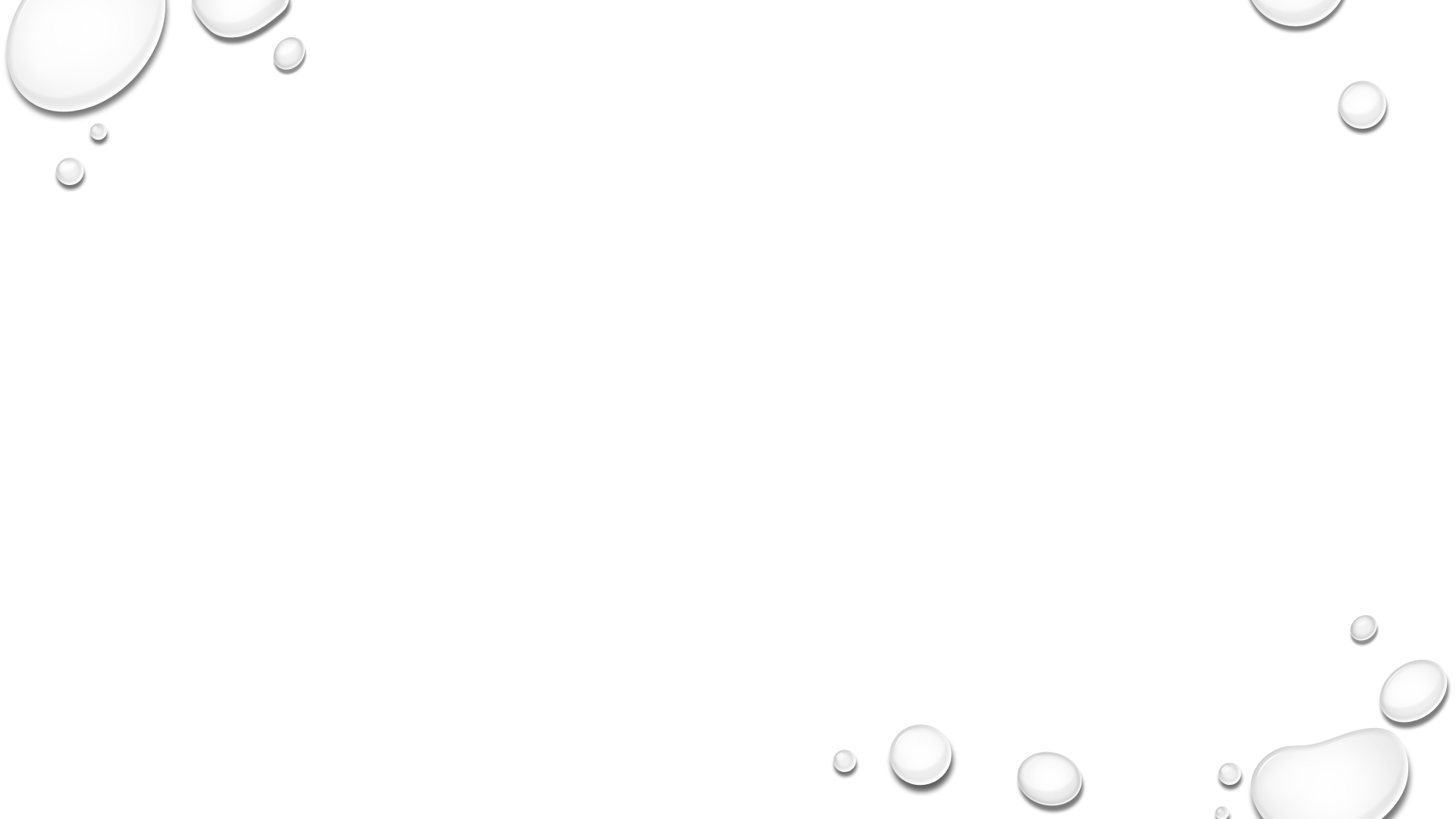 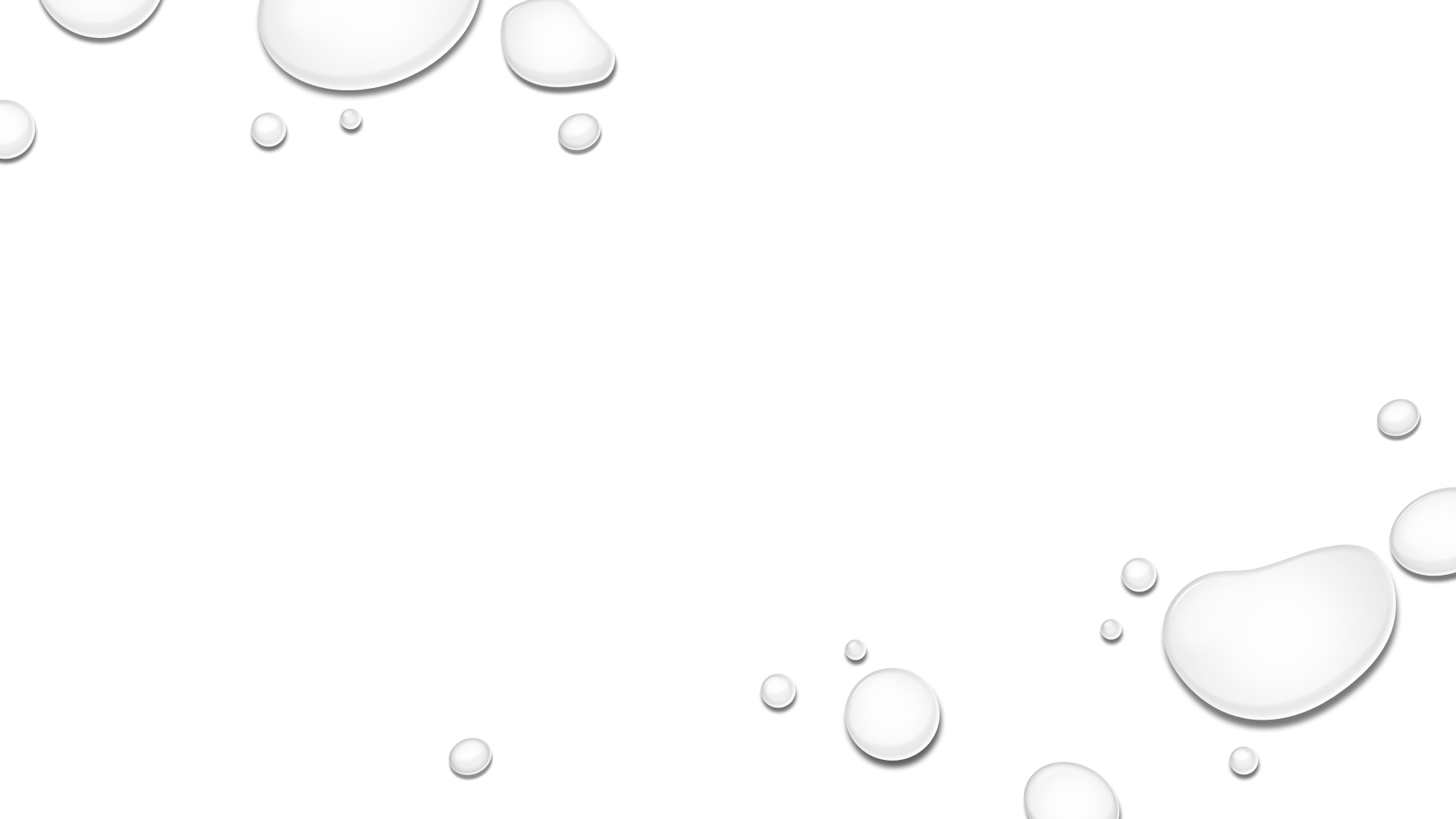 Evaluation
Leadership Evaluation
Performance visibility
Corrective actions
Hse ownership
Training program
Professional development
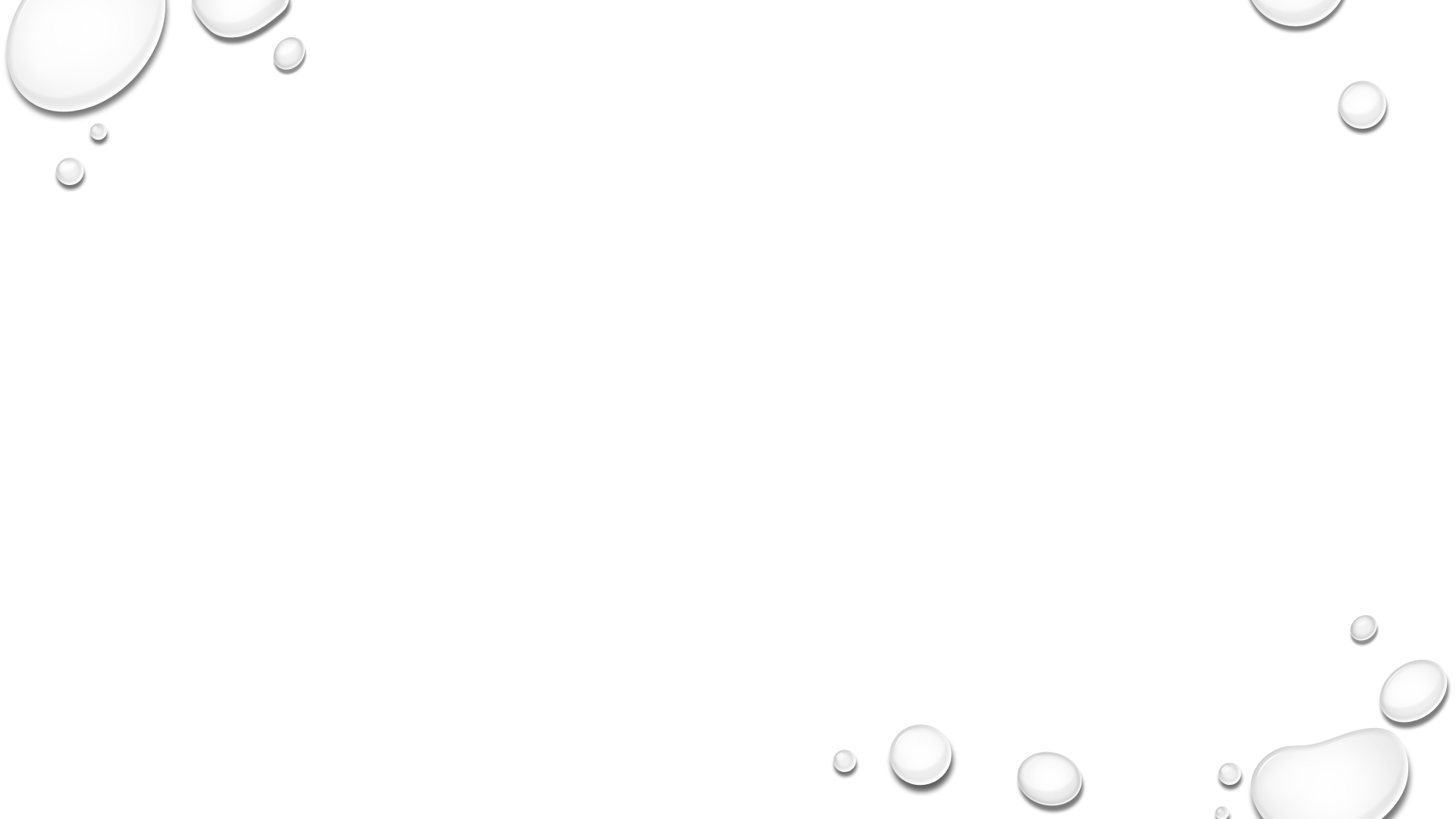 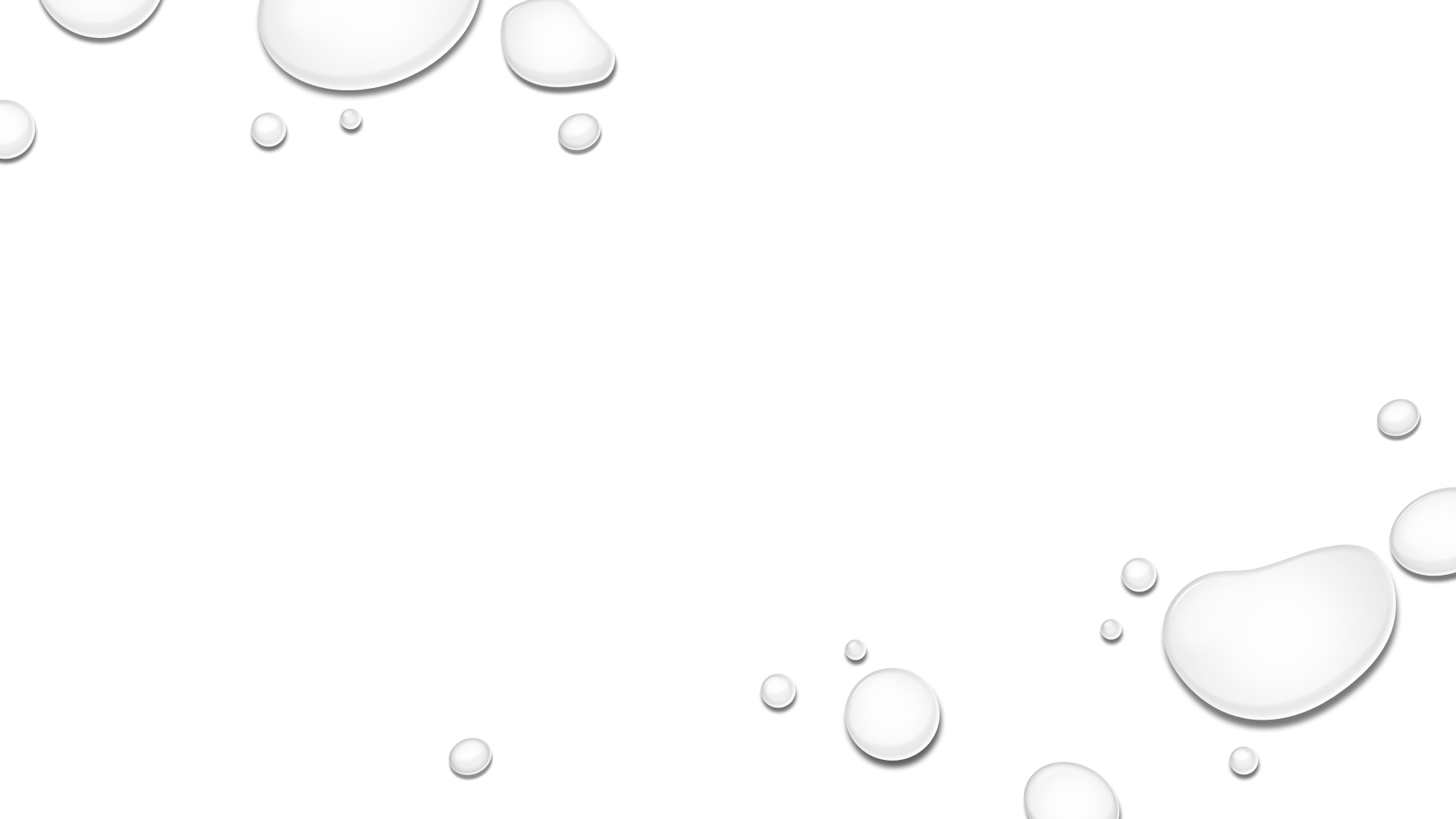 management Evaluation
Incident investigations
Timely reporting
Who completes?
Thorough
Closed out
Area inspections
Training completion
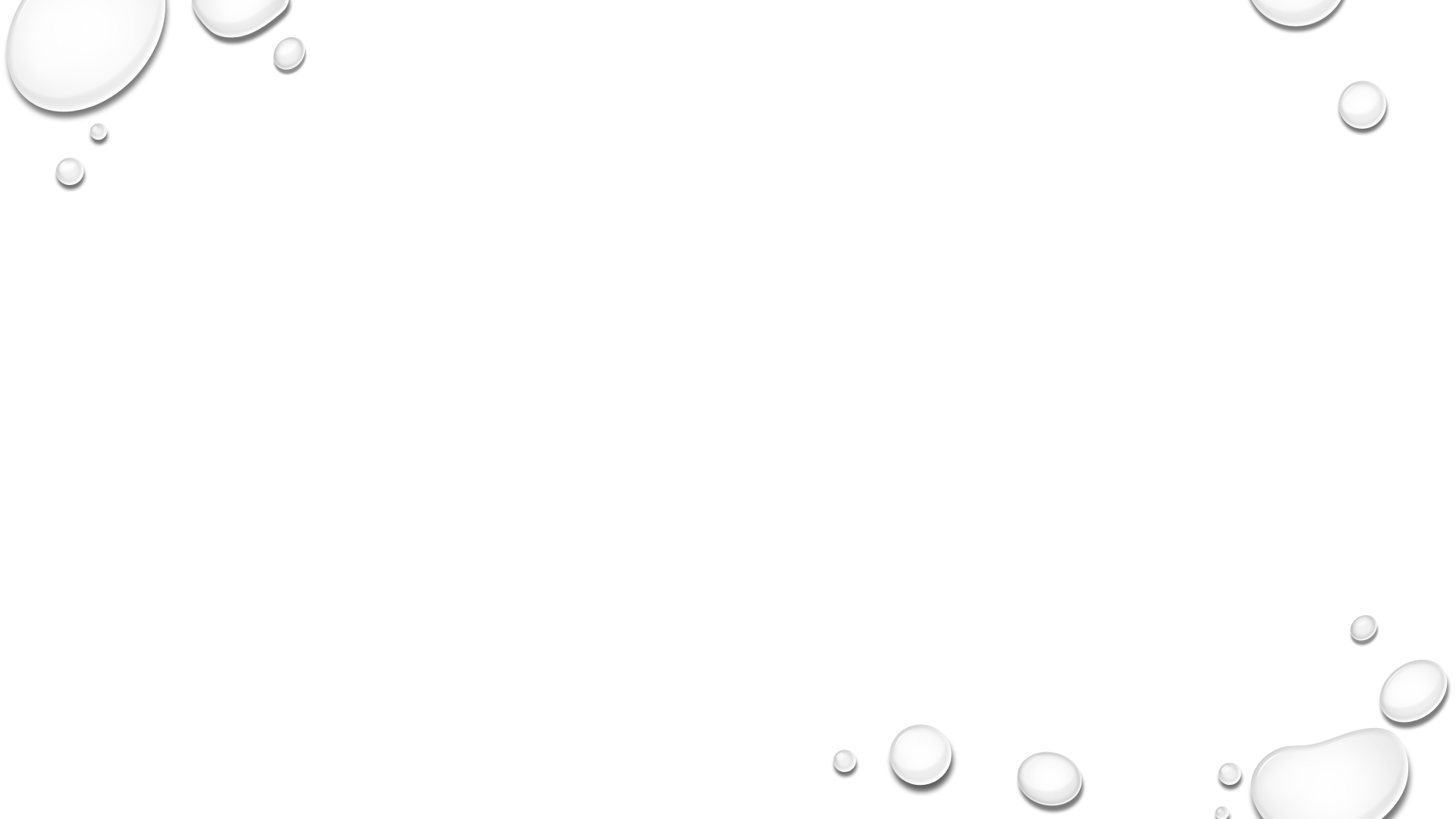 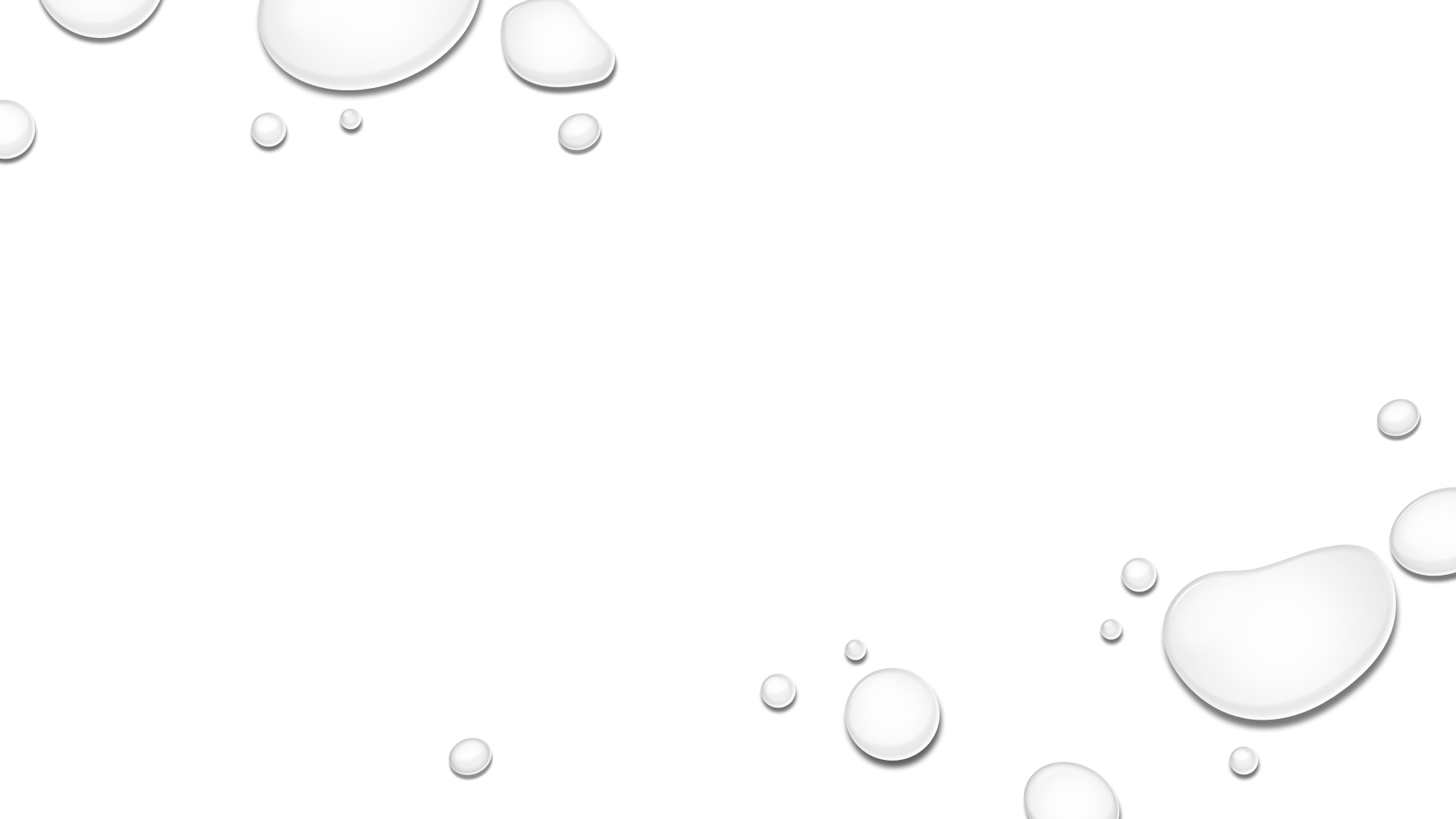 Employee Evaluation
Incident reporting
Timely
Minor to serious
Proactive reporting
Training
Overall program
Completion
tenure
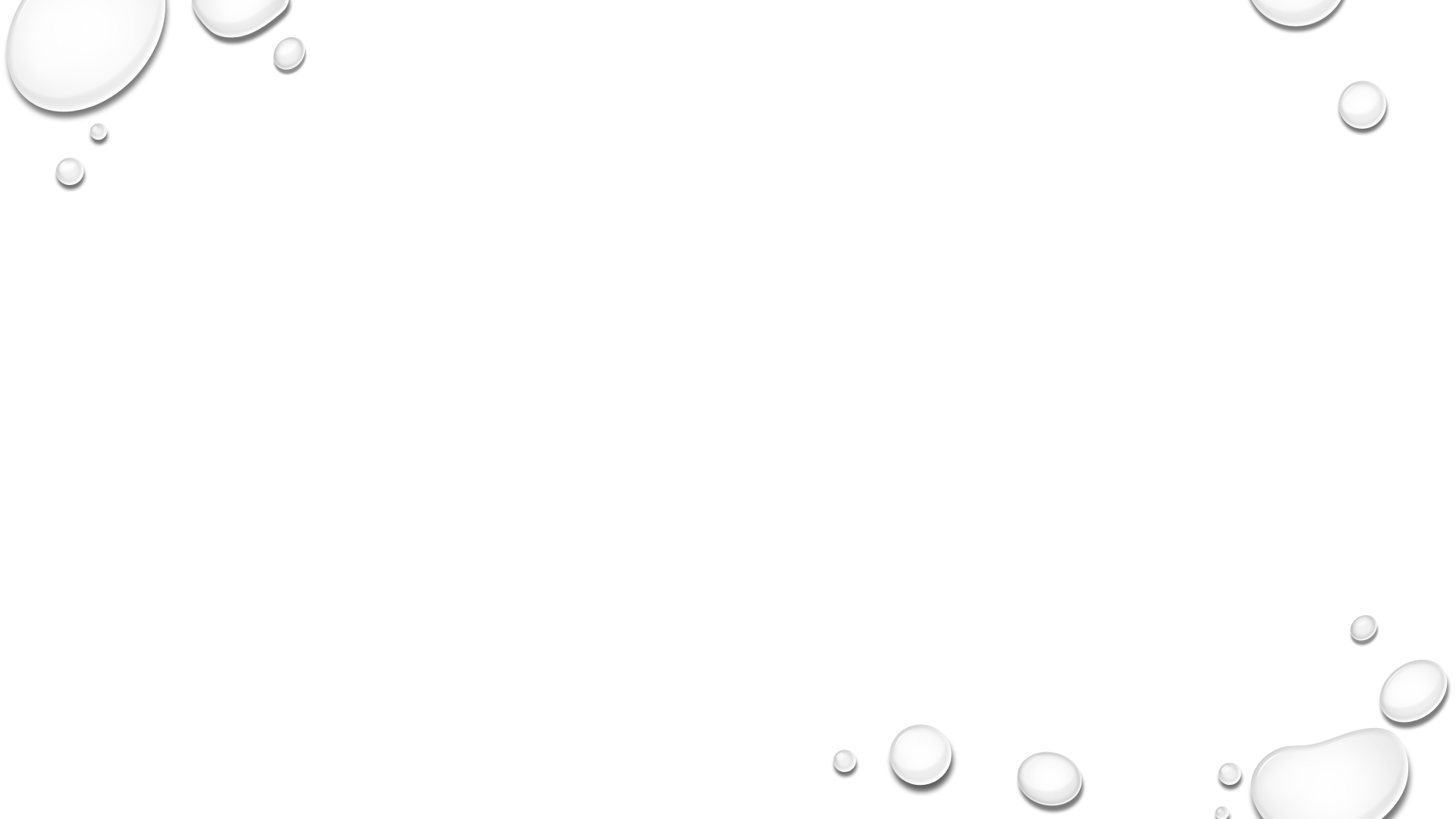 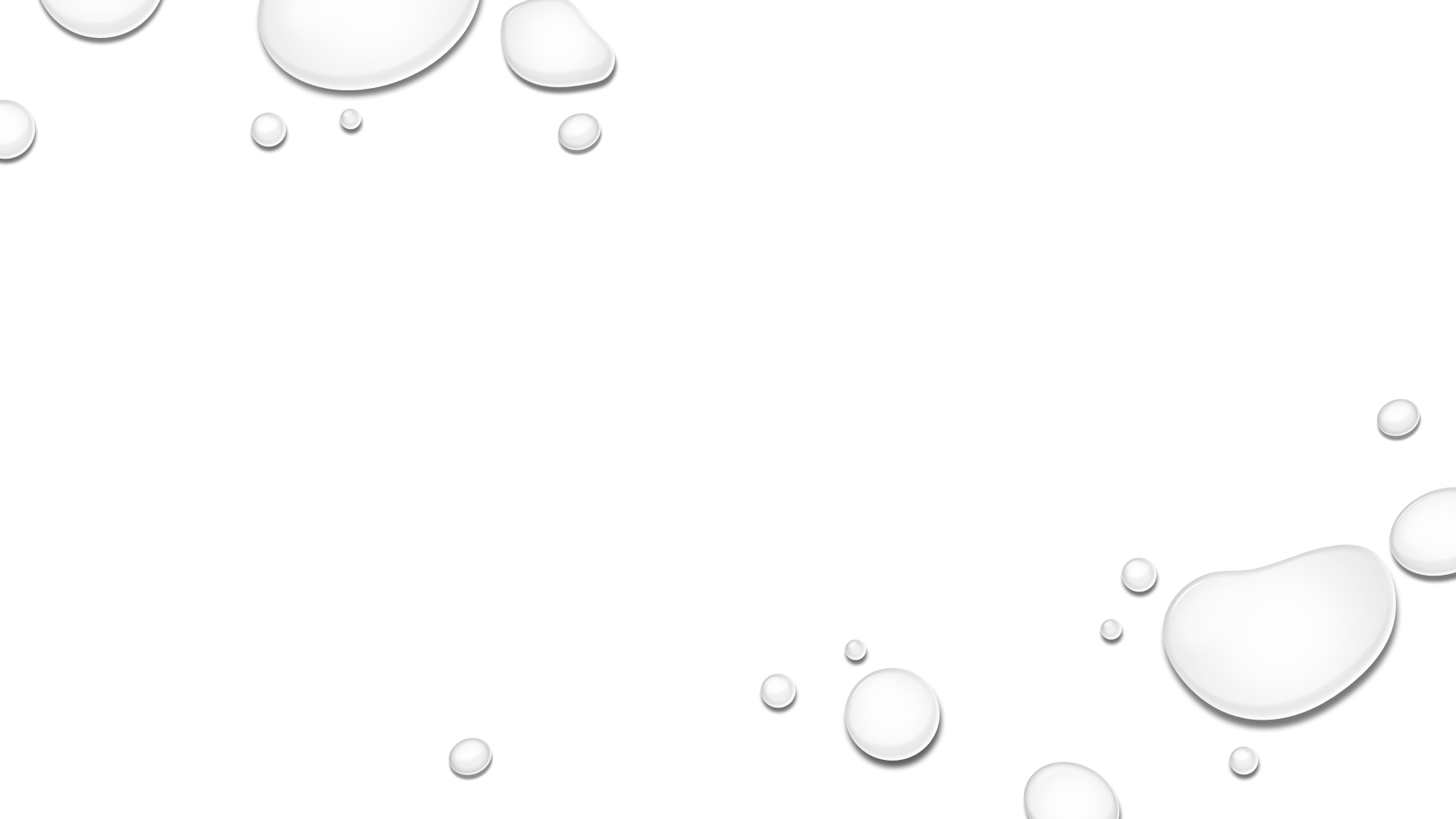 Hse team Evaluation
Hse experience
ownership
qualifications
Goals
Proactive vs. reactive
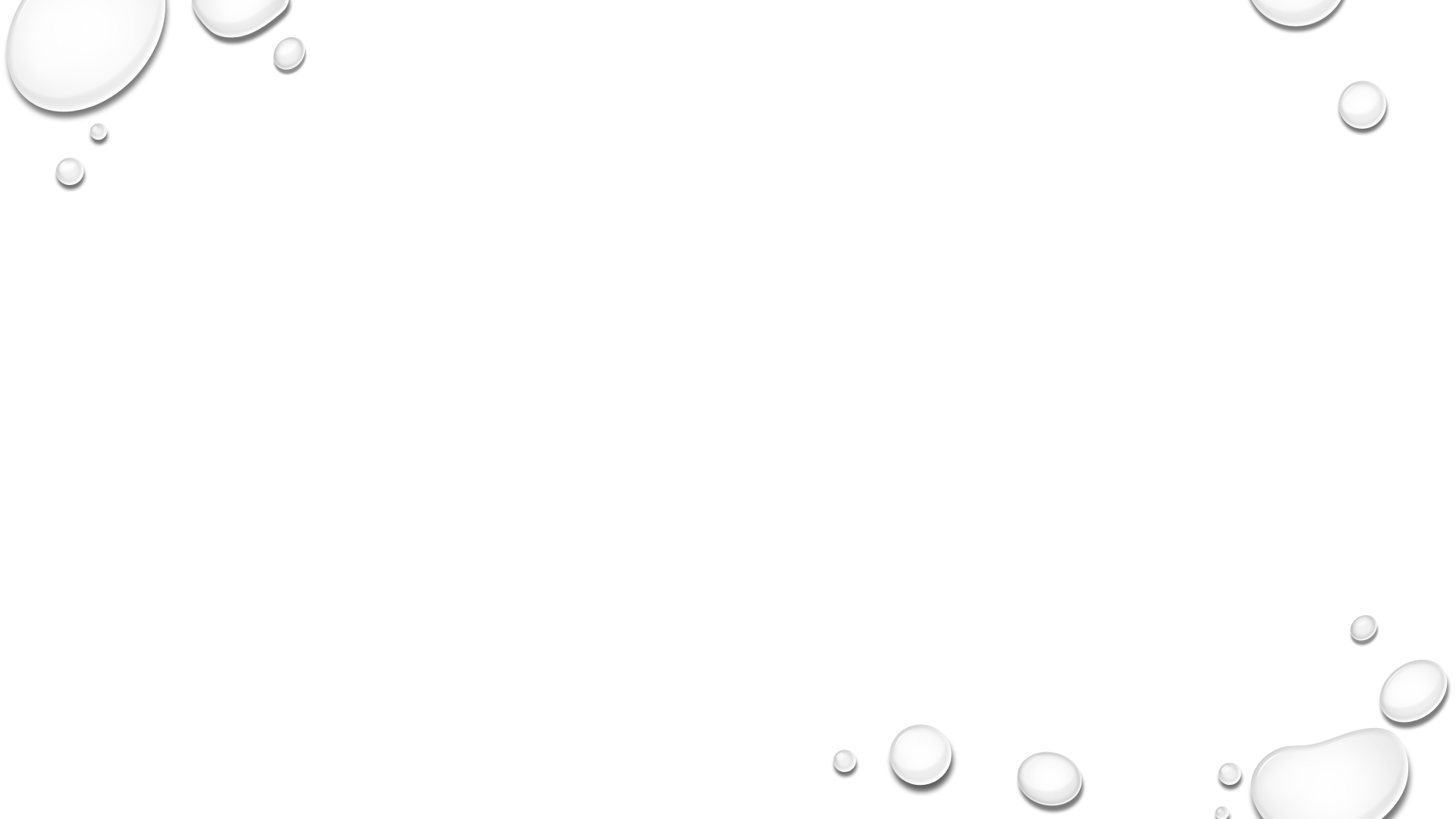 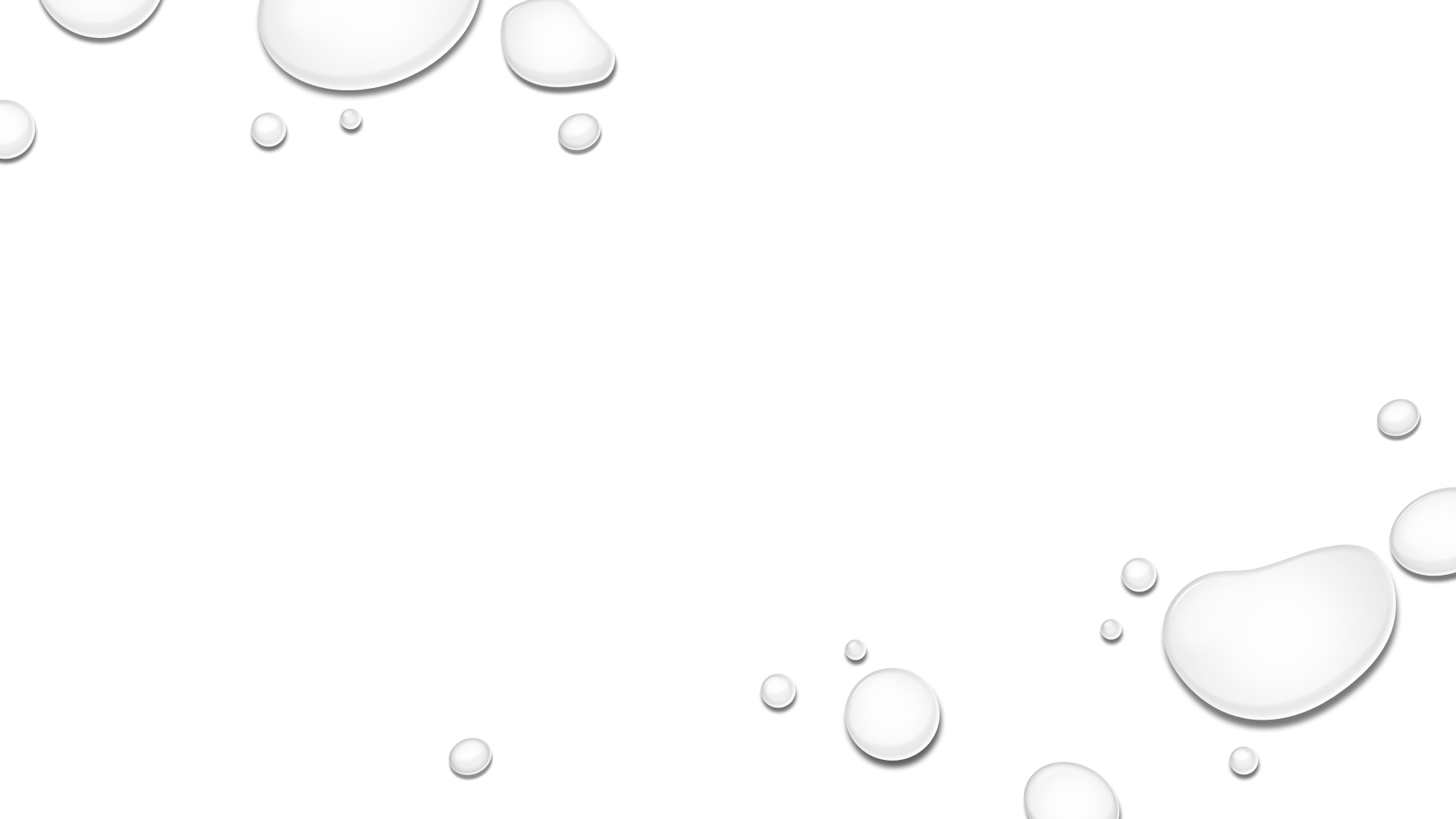 Data Evaluation
Claim costs
EMR
Rates
Investigation review
Compliance
PPE
JHA’s
inspections/audits
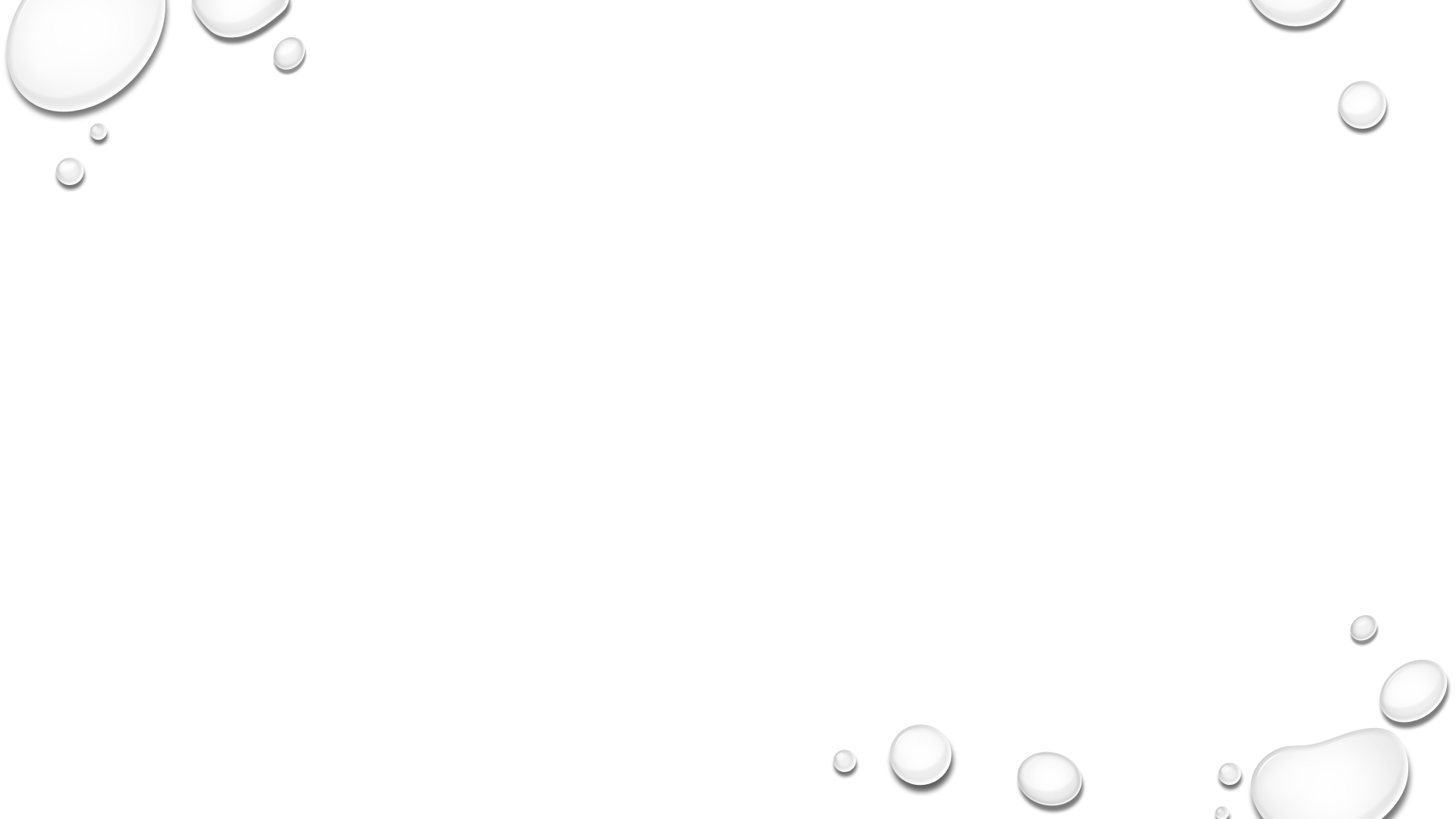 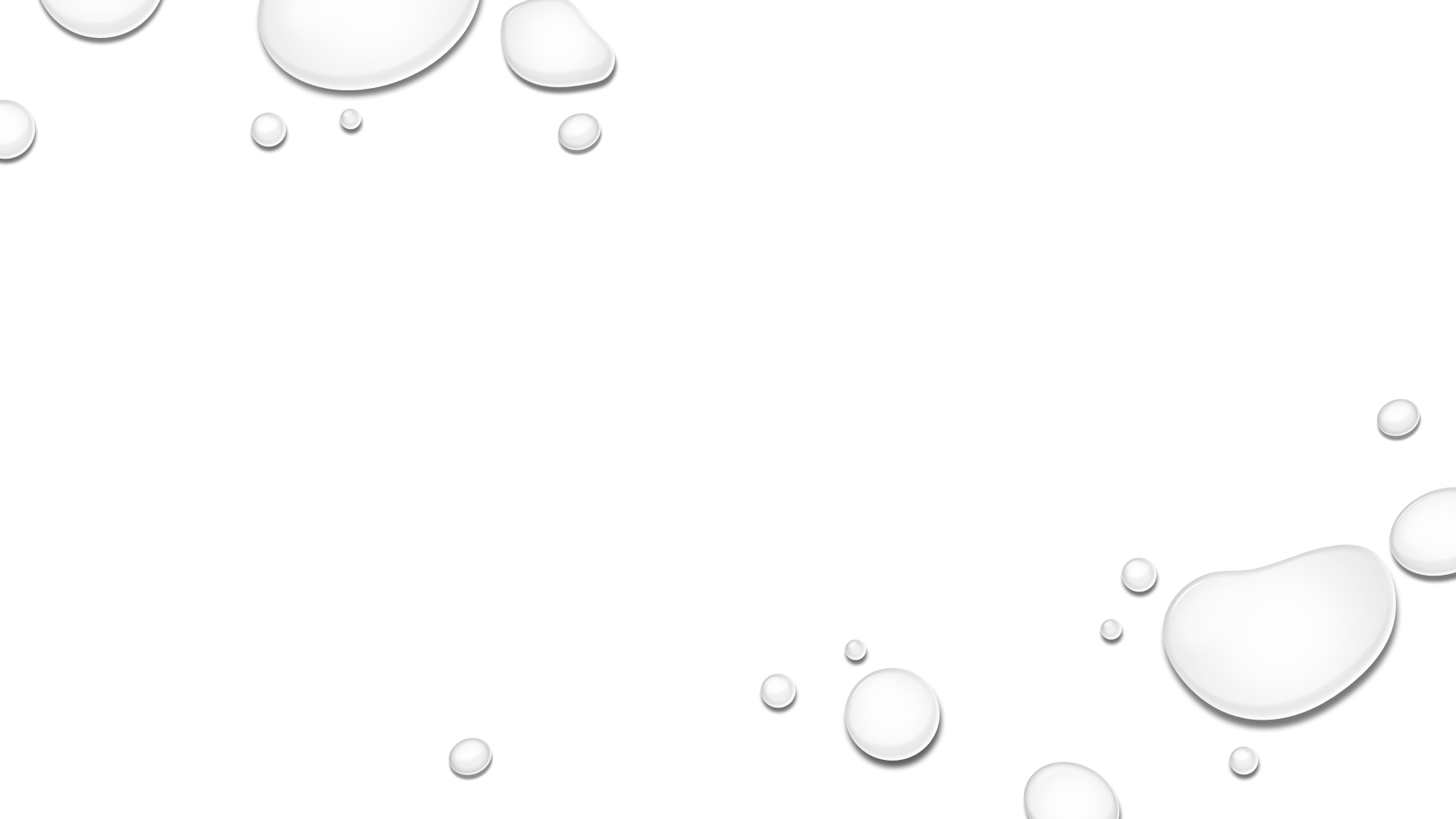 Establishing relationships
relationships
Executives
Hse team
Management/operations
Excellence functions
employees
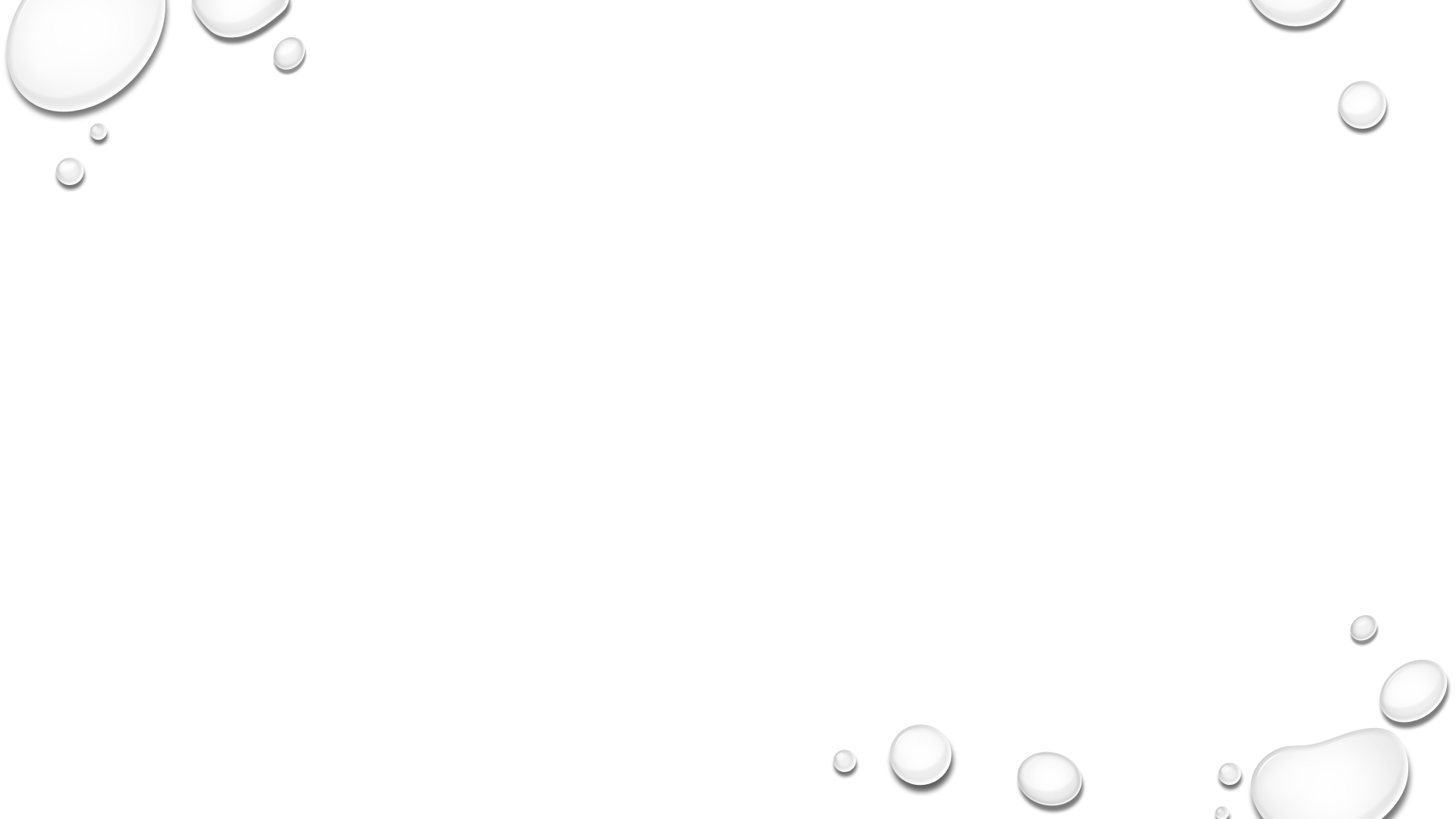 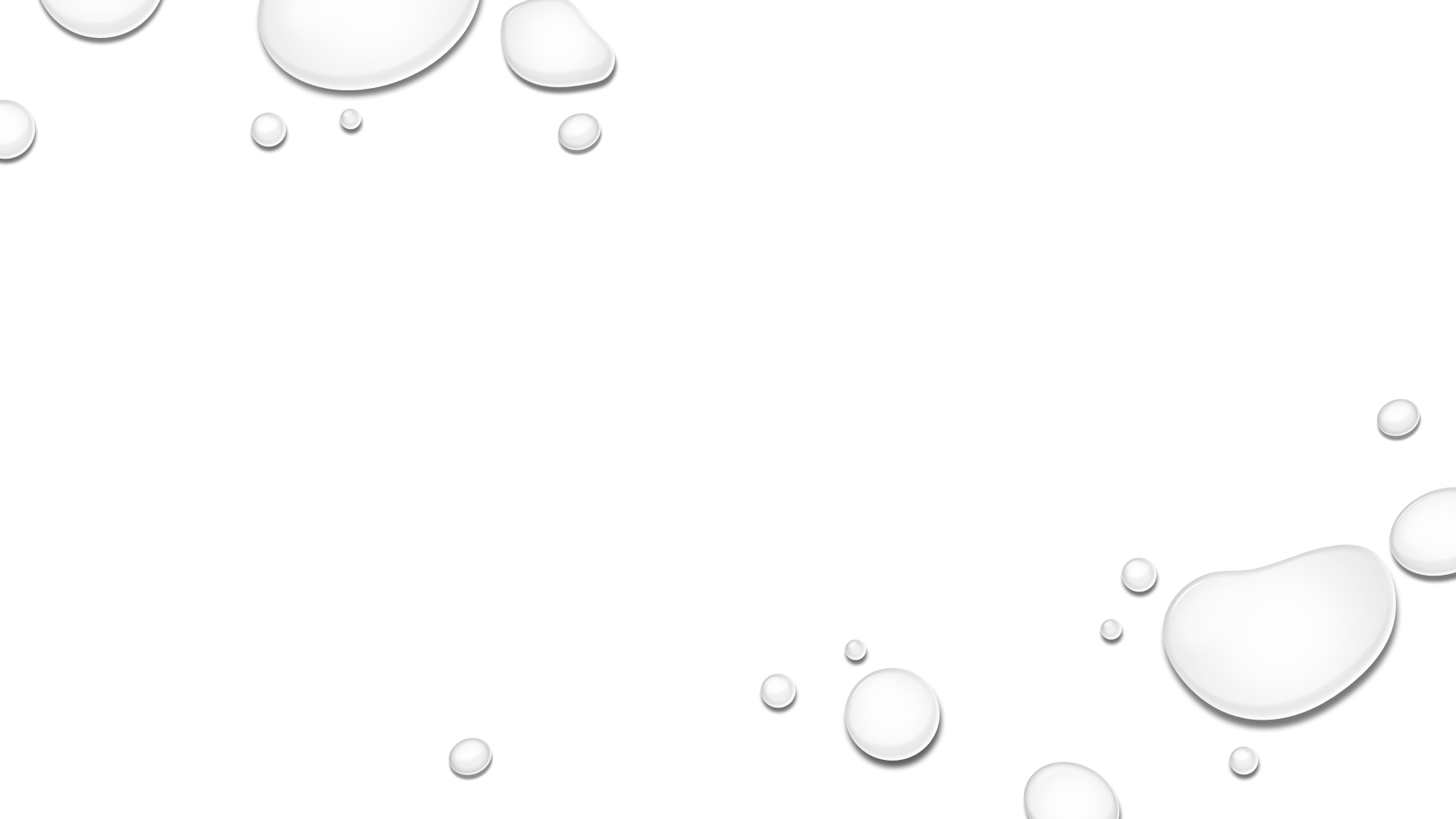 executives
Organizational strategy
Visibility
Metrics
involvement
Support
Resources
Professional development
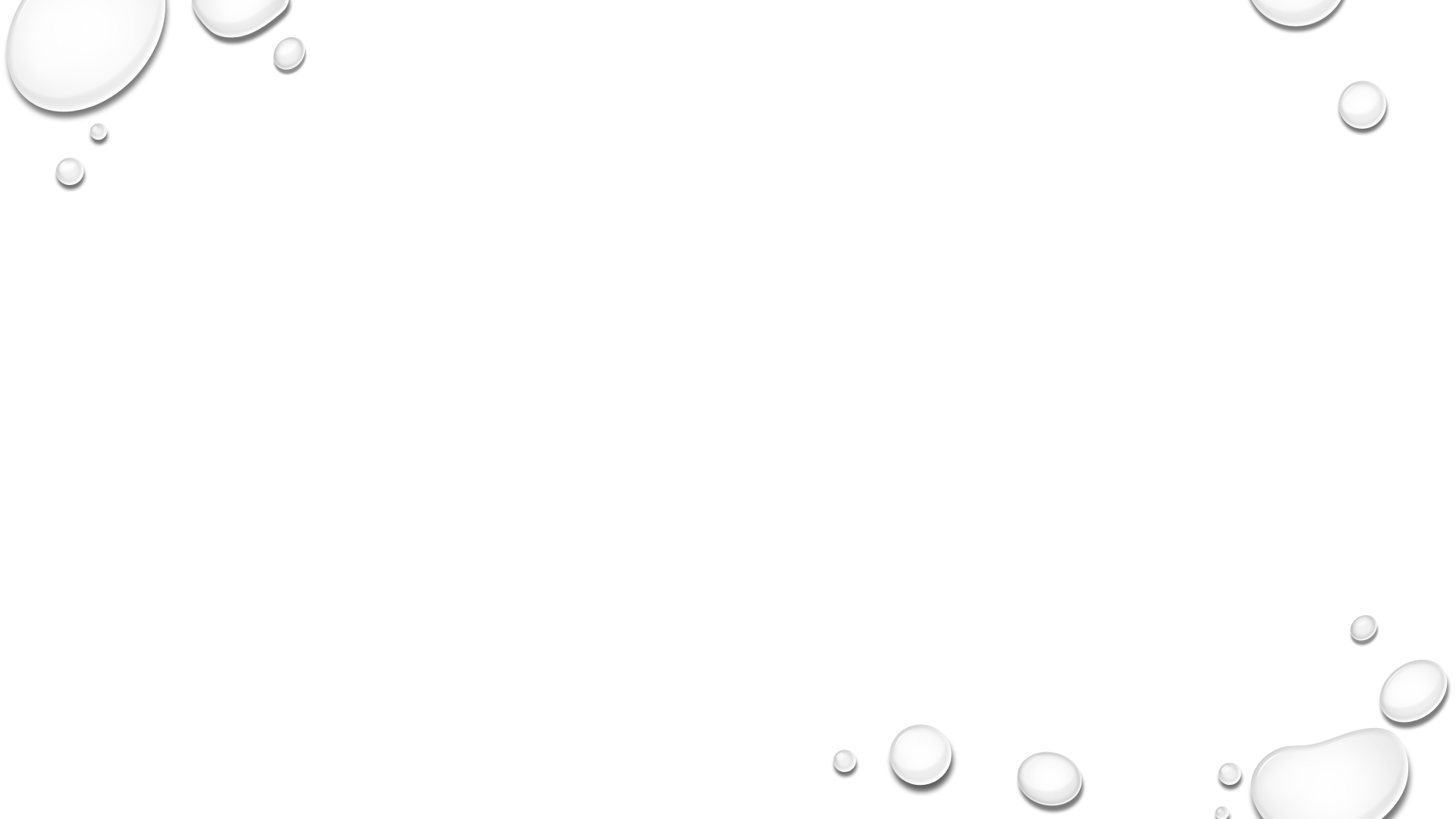 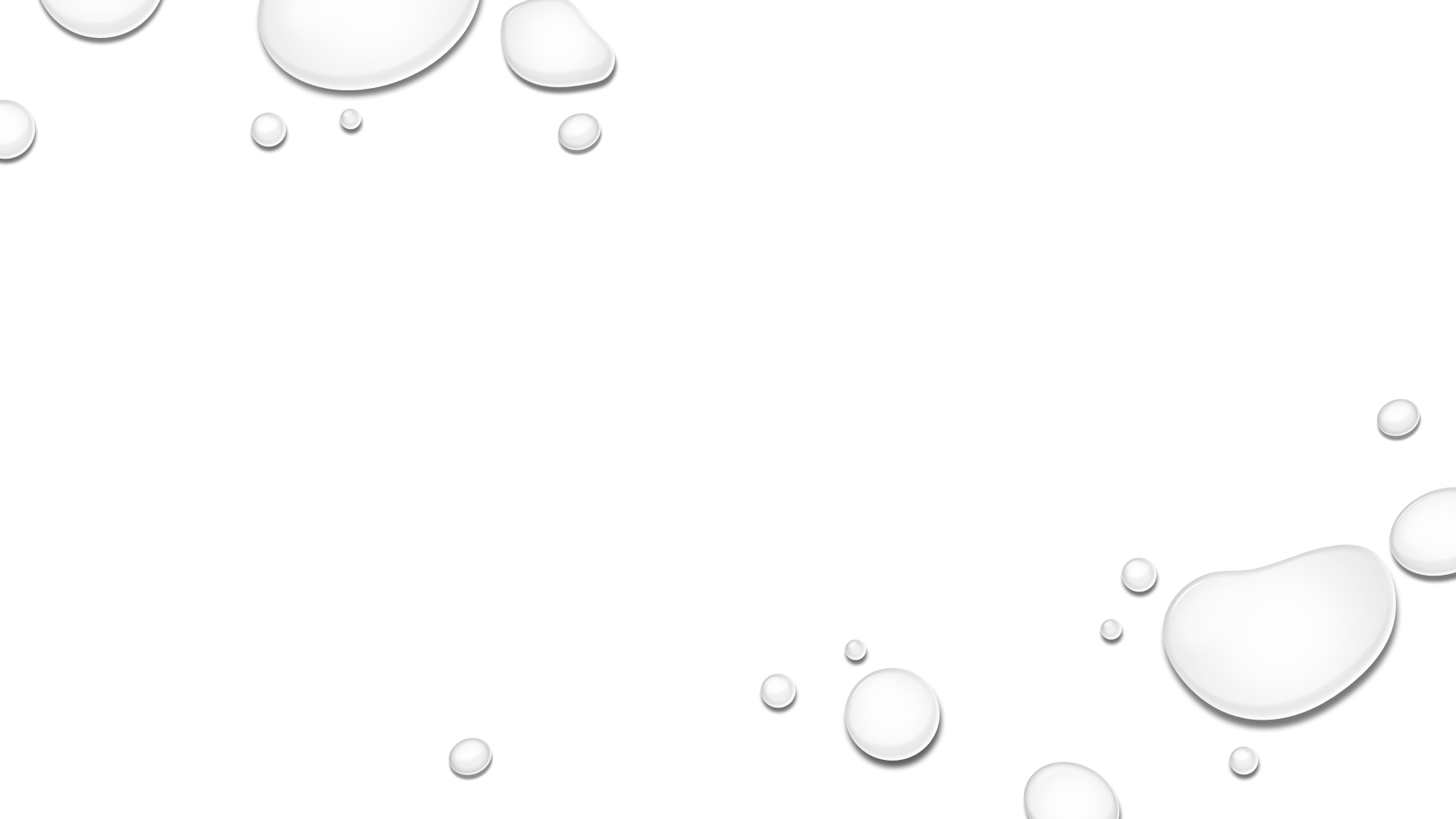 HSE Team
Challenges
Development
Relationships
Shared commitment to excellence
Expectations
One team
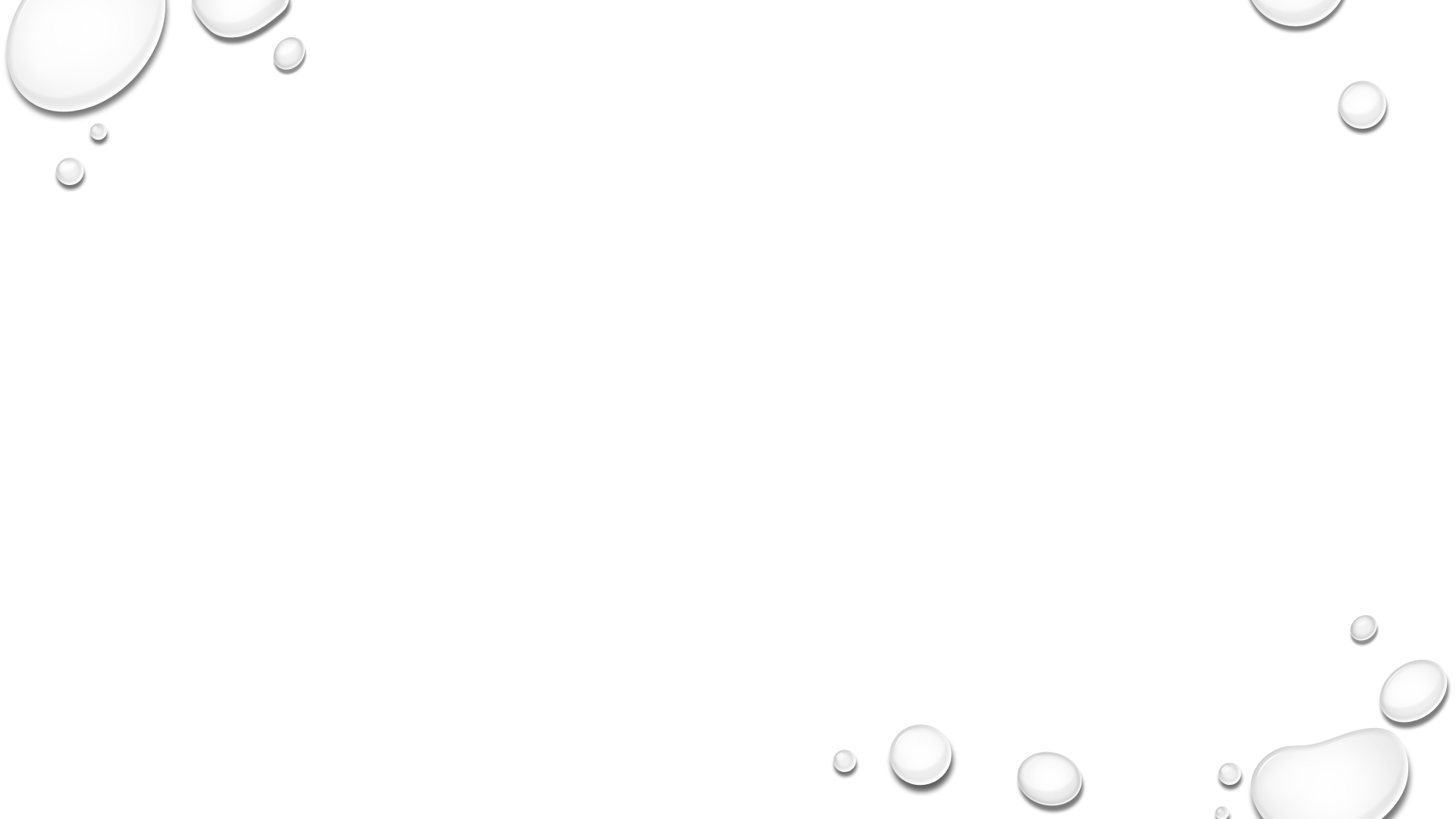 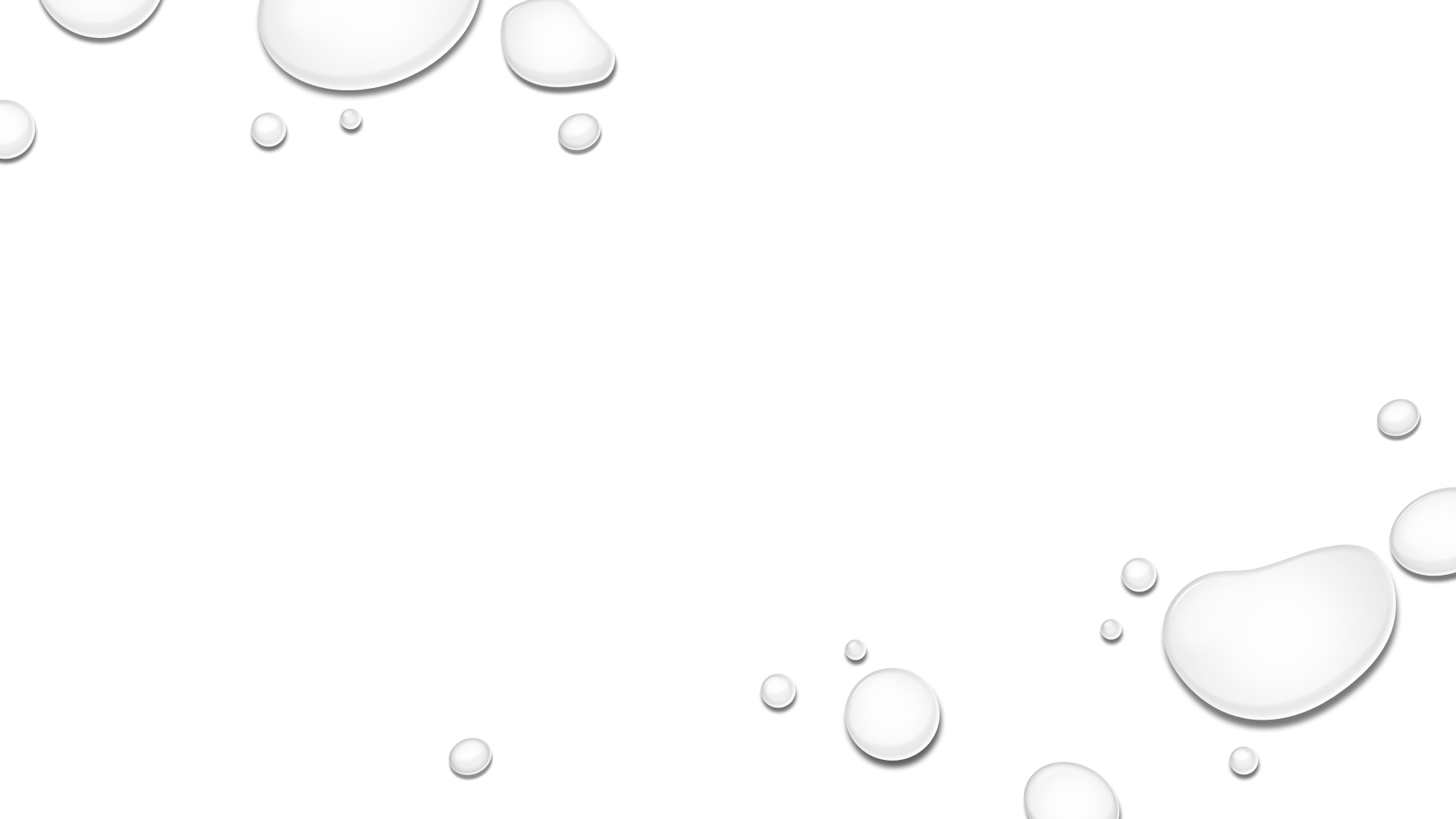 Management/operations
Become a resource
Establish communication
Monthly ops/hse discussion
Trending reviews
Focus areas
Proposed modifications
Management needs
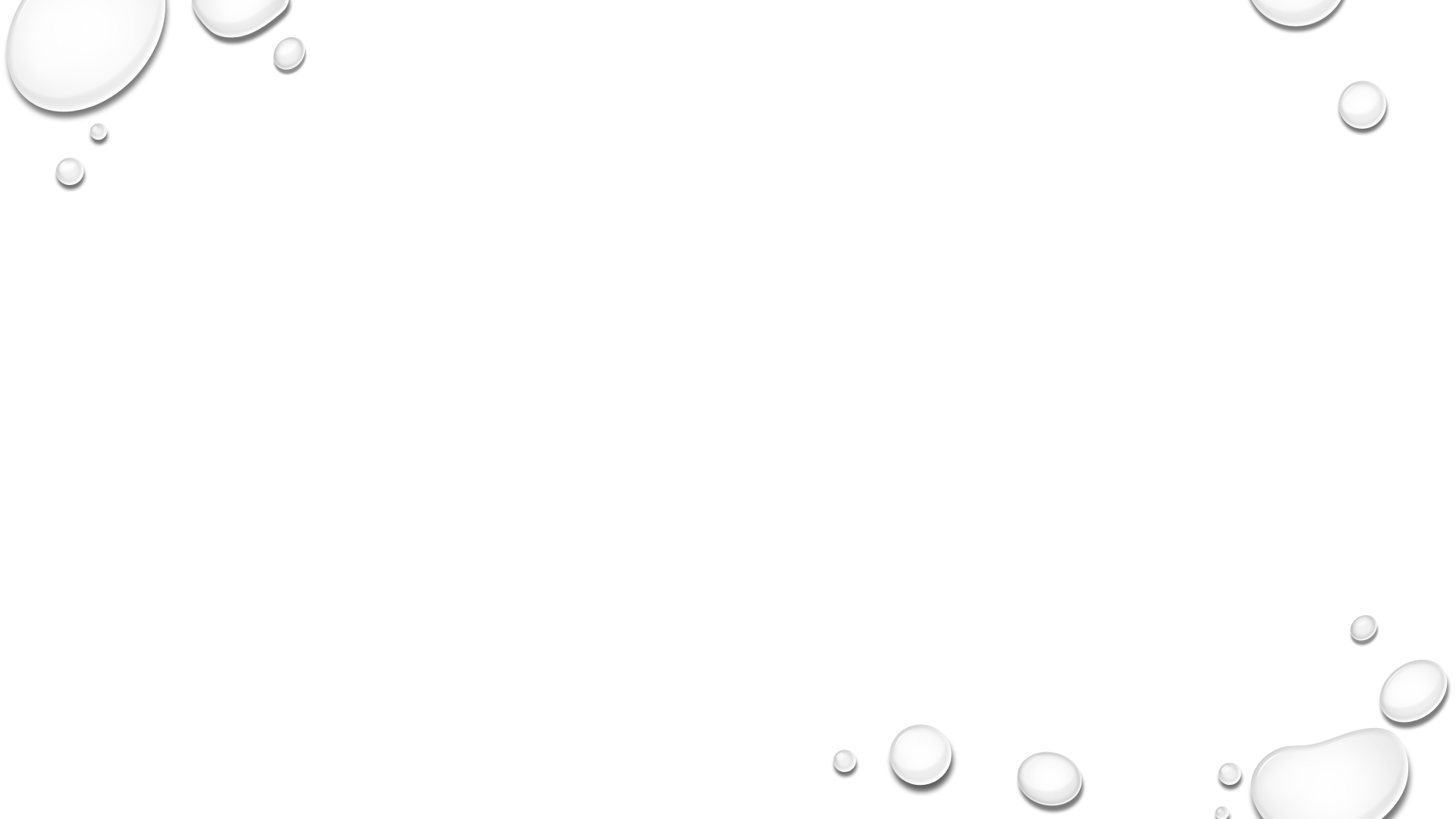 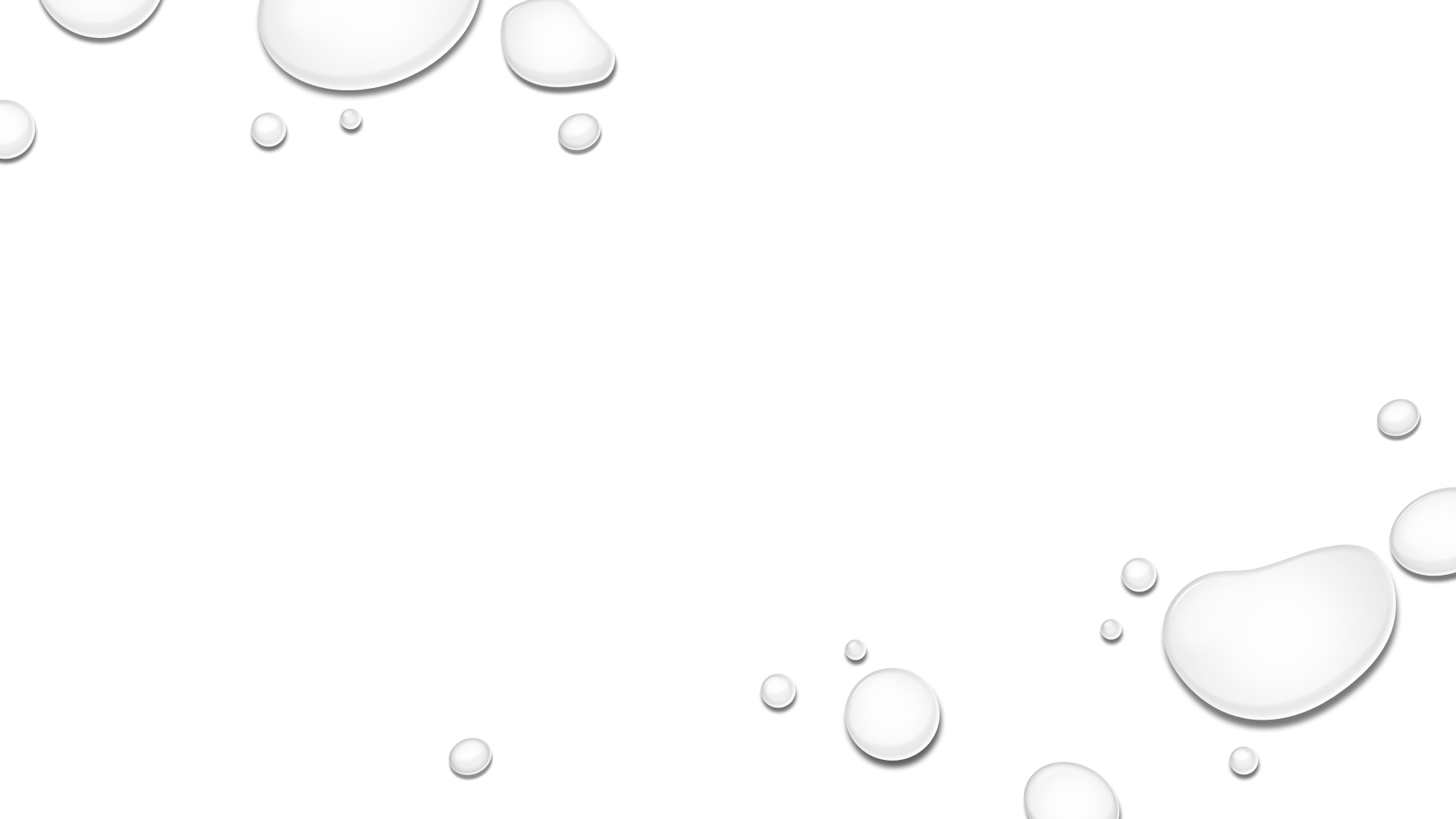 Excellence functions
Human resources
Includes talent acquisition
Procurement
Legal
Finance
It
Supply Chain
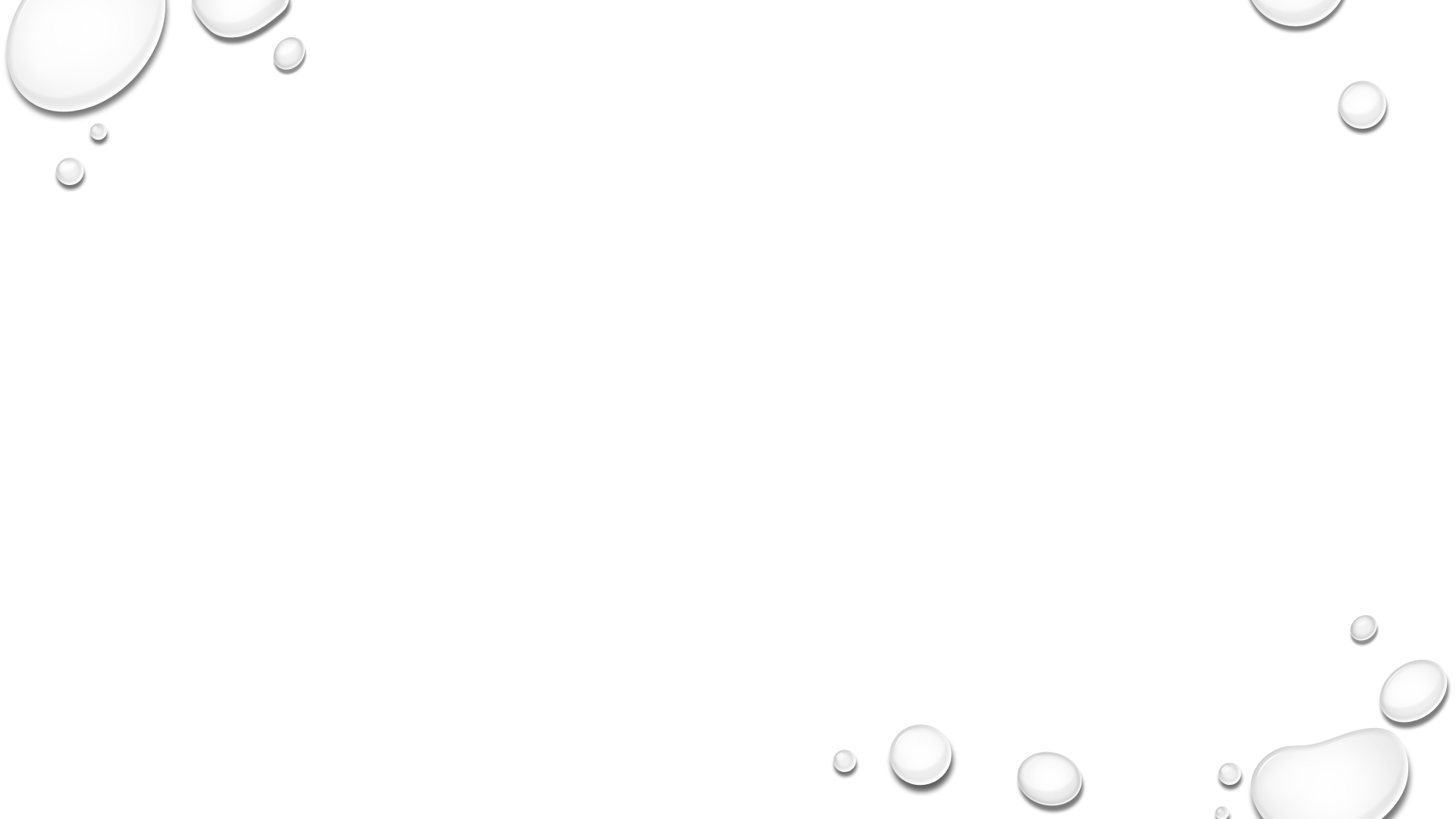 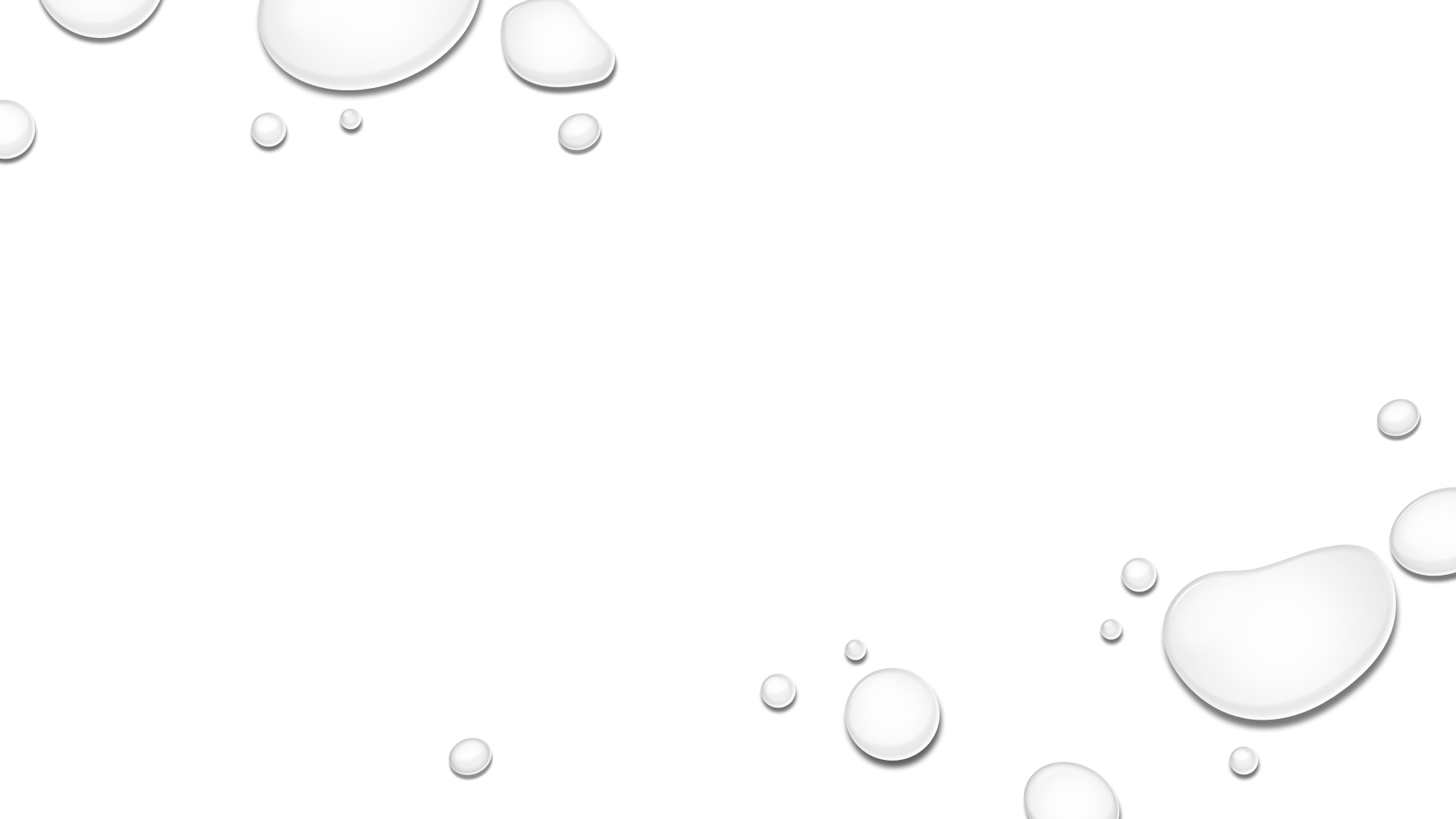 employees
Be visible
Listen
Advocate
Be responsive
Safety committee
set expectations
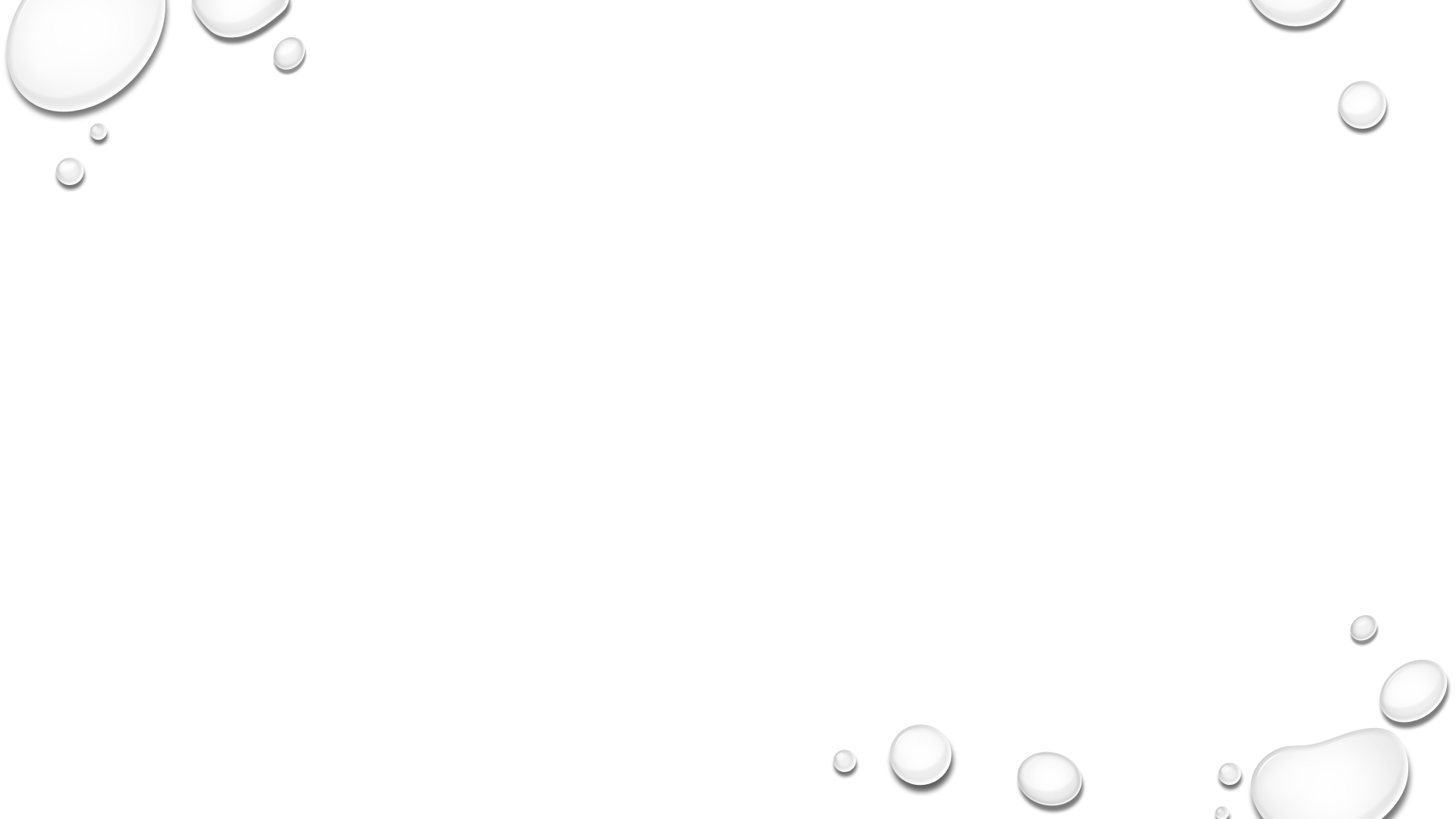 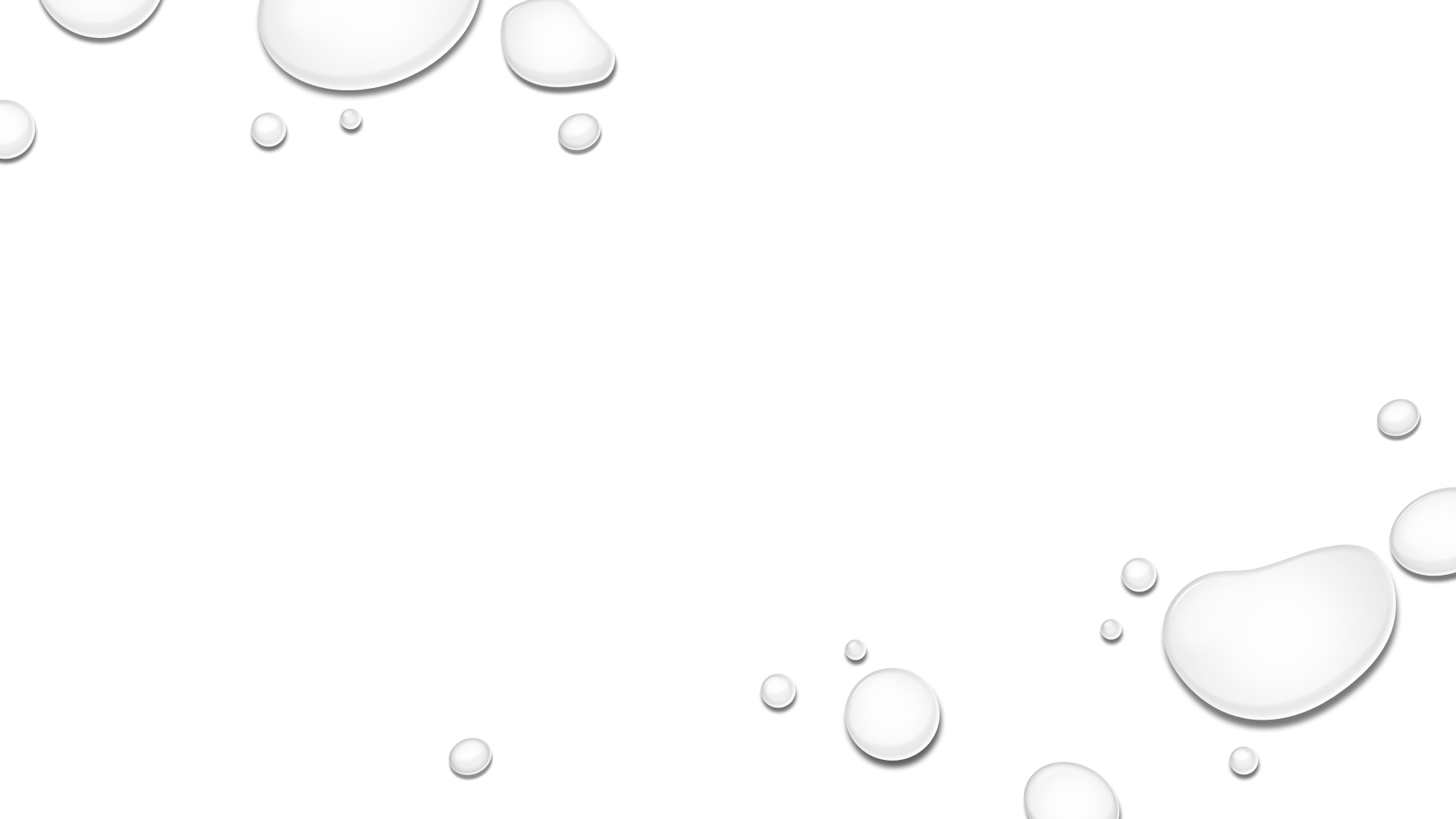 Strategic planning
Needs assessment
Policies/procedures
Baseline testing
recordkeeping
Training
Hse ownership
Reporting
Performance visibility
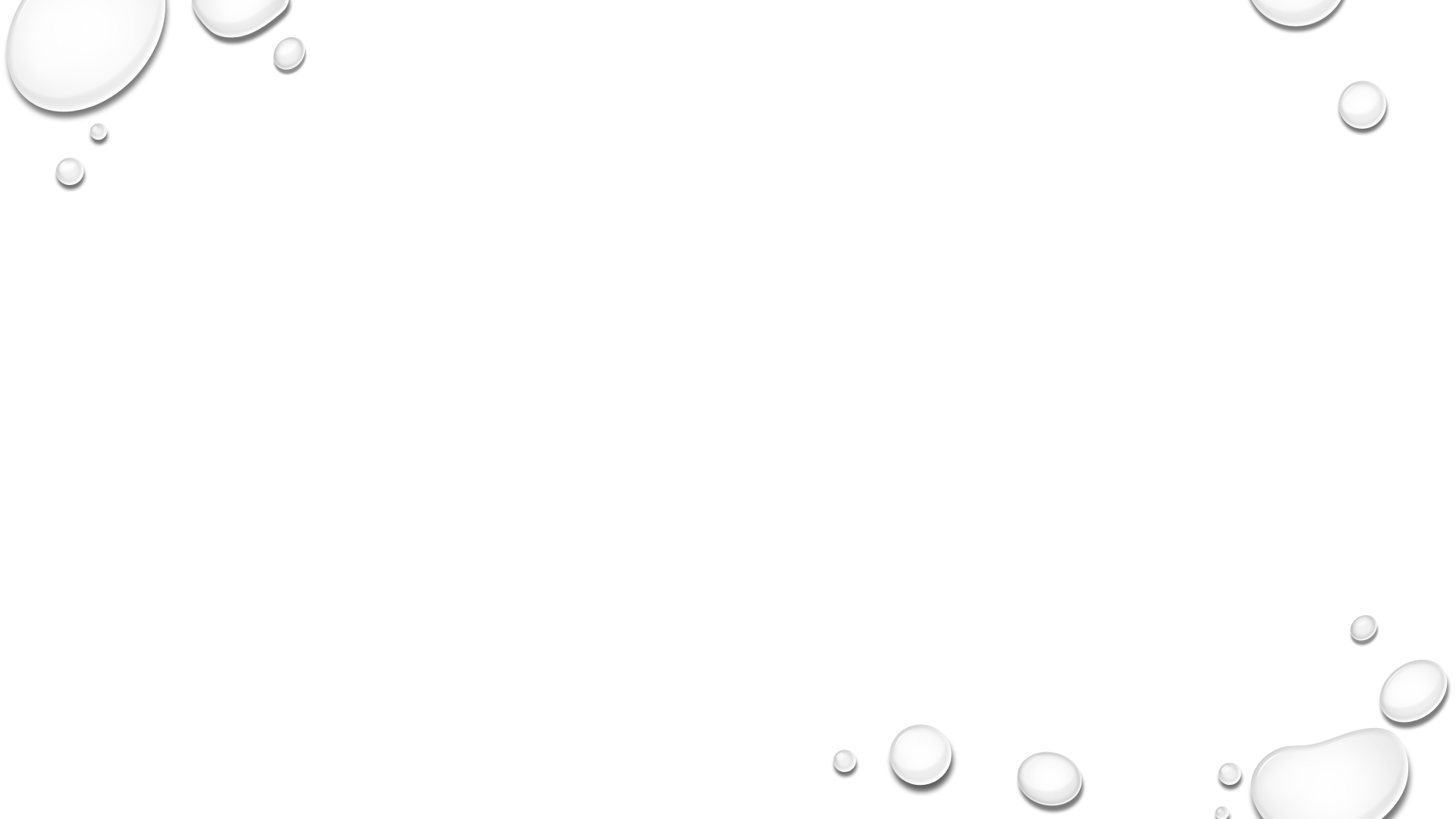 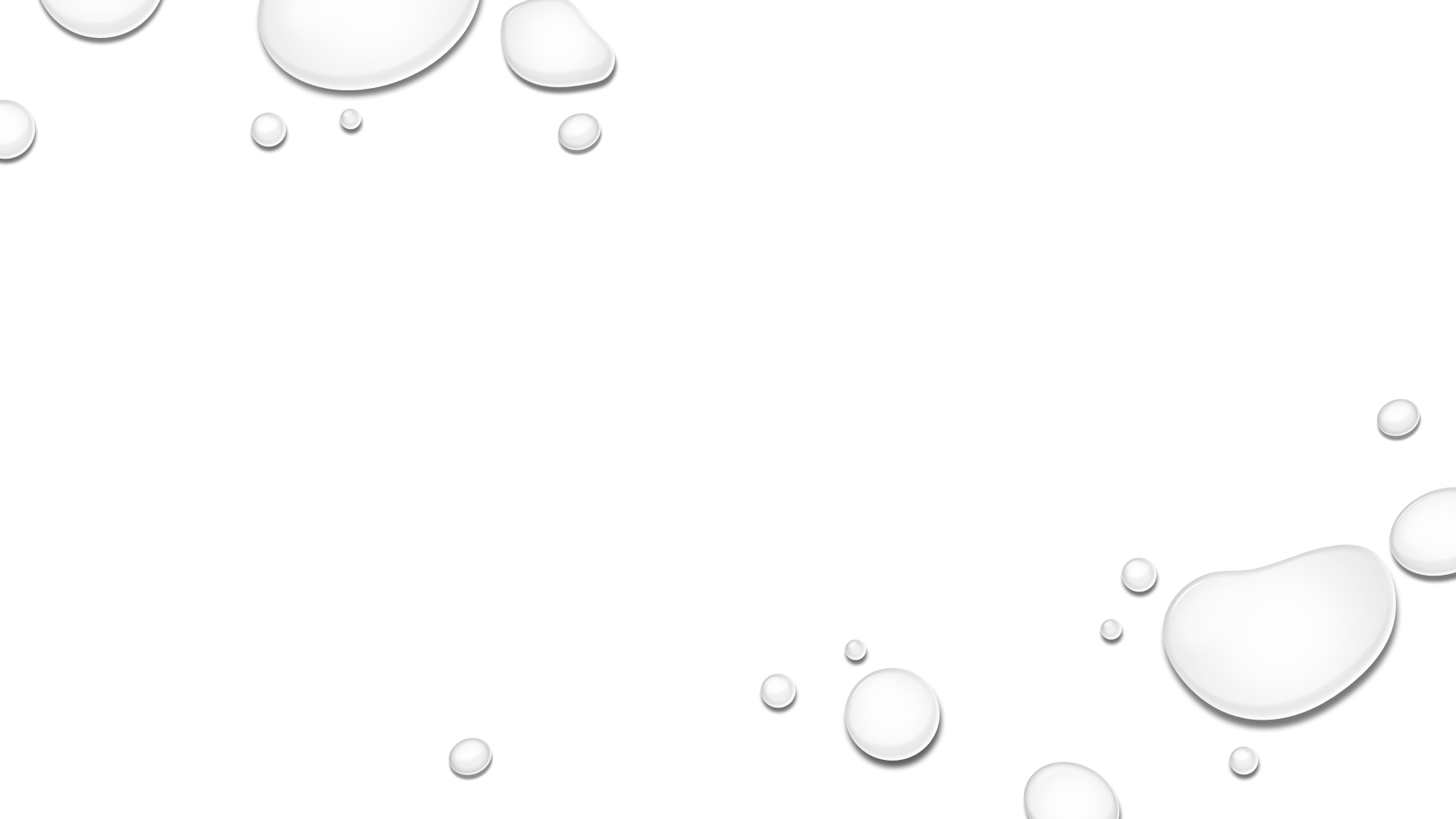 Set the plan
Goal development
Input from developed relationships
Unreasonable expectations
Keep it simple
Communicate goals
Visualize performance
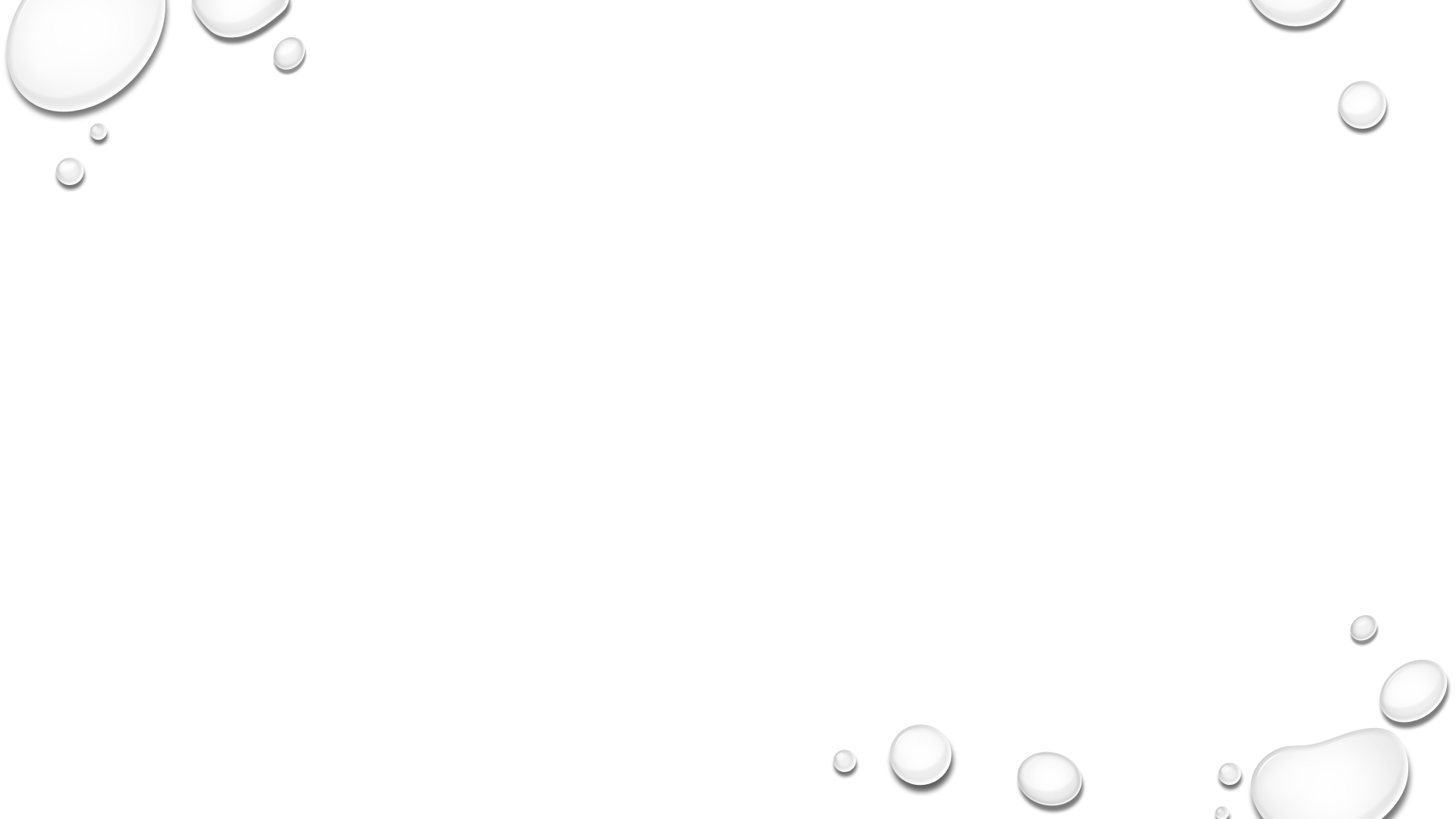 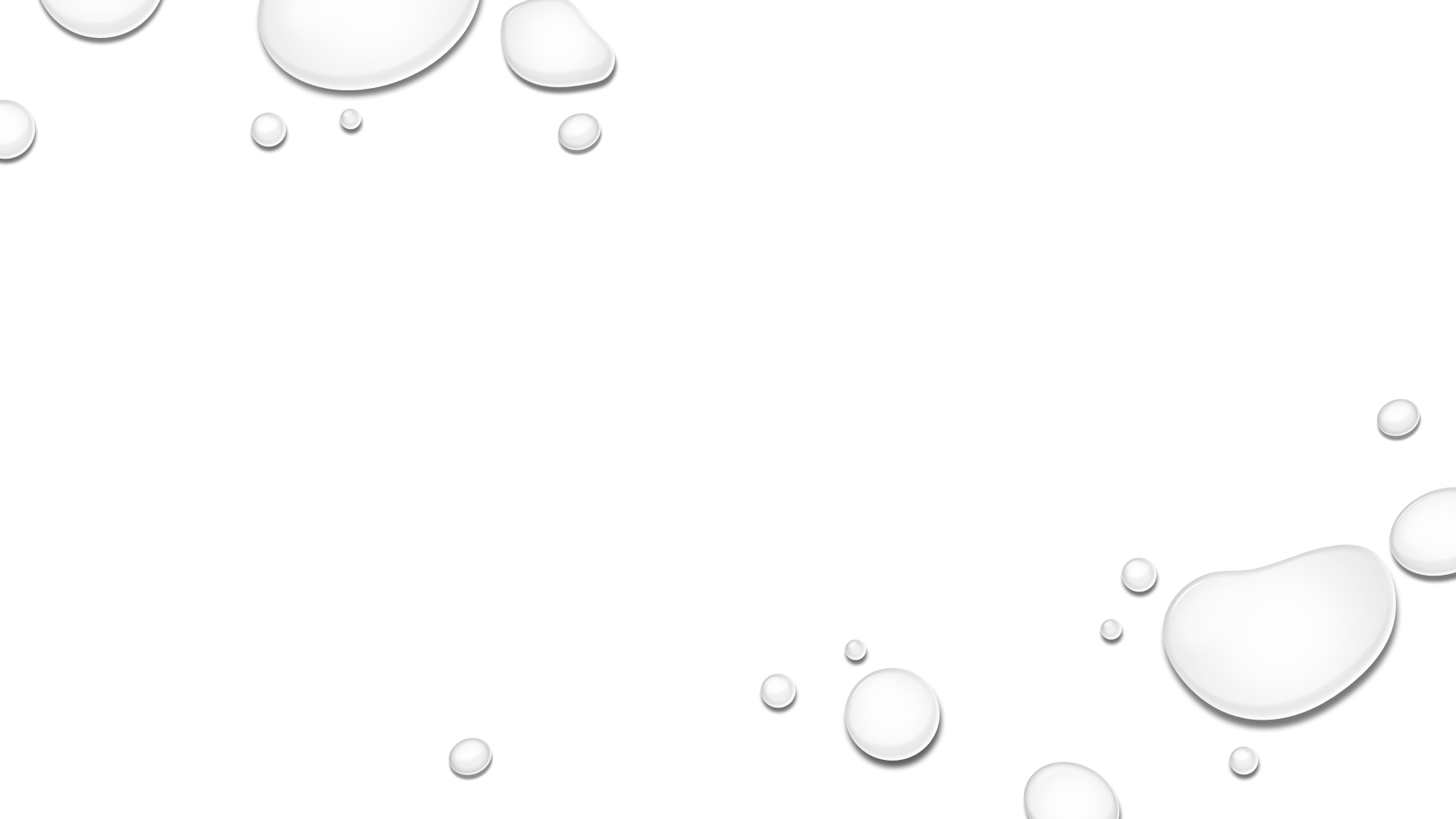 Establish strategy
Prioritize high risk needs first
Identify immediate wins
Establish ownership
Establish timeframe
Immediate actions to 3 years
Solicit leadership feedback
Make the process simple
Strategy can change
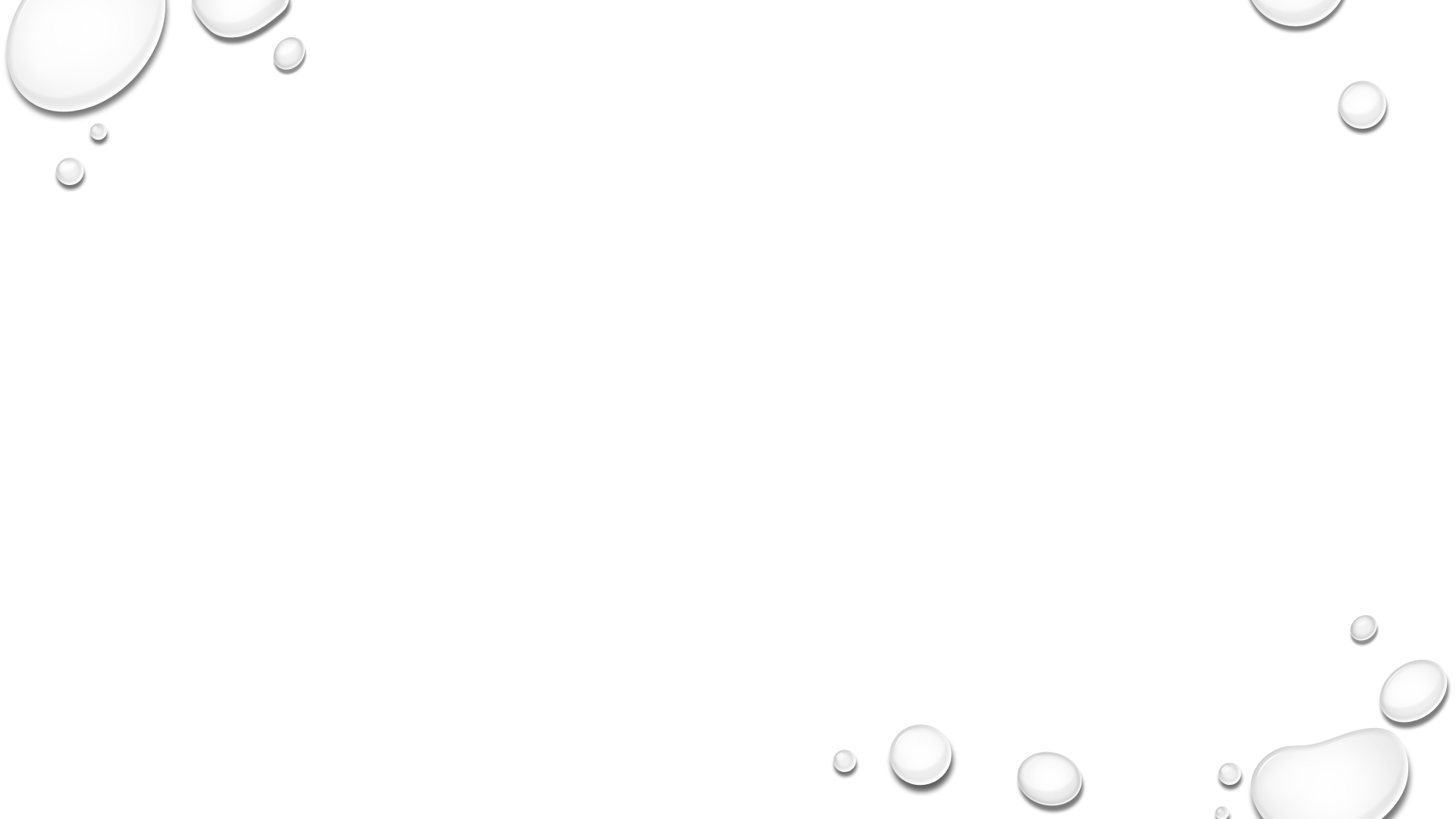 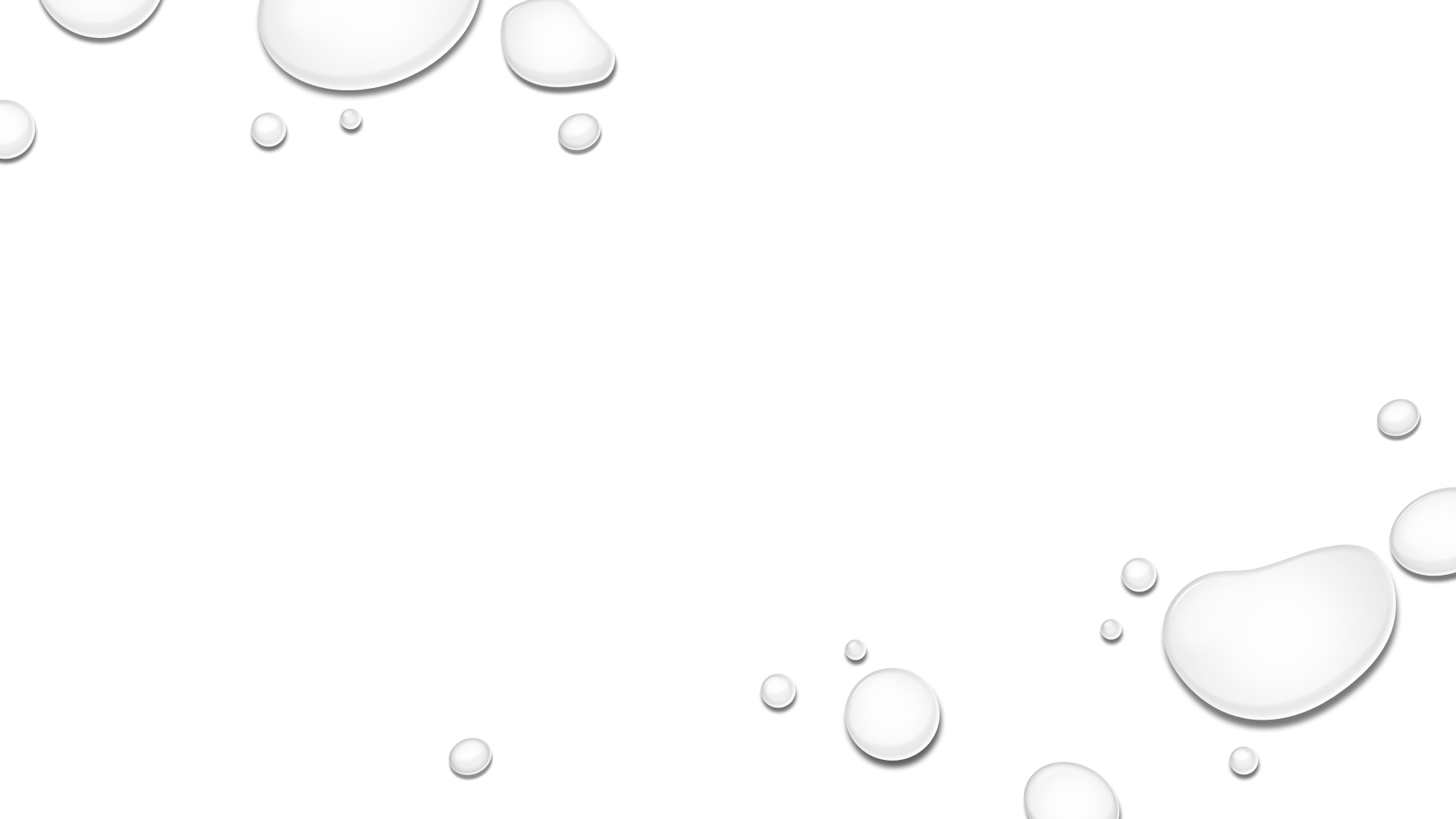 communication
All levels of the organization
Leadership
Monthly business reviews
HSE Team
Staff Meetings
Managers
Weekly safety meetings
Employees
Scrolling notifications or bulletin boards
Safety Committee meetings
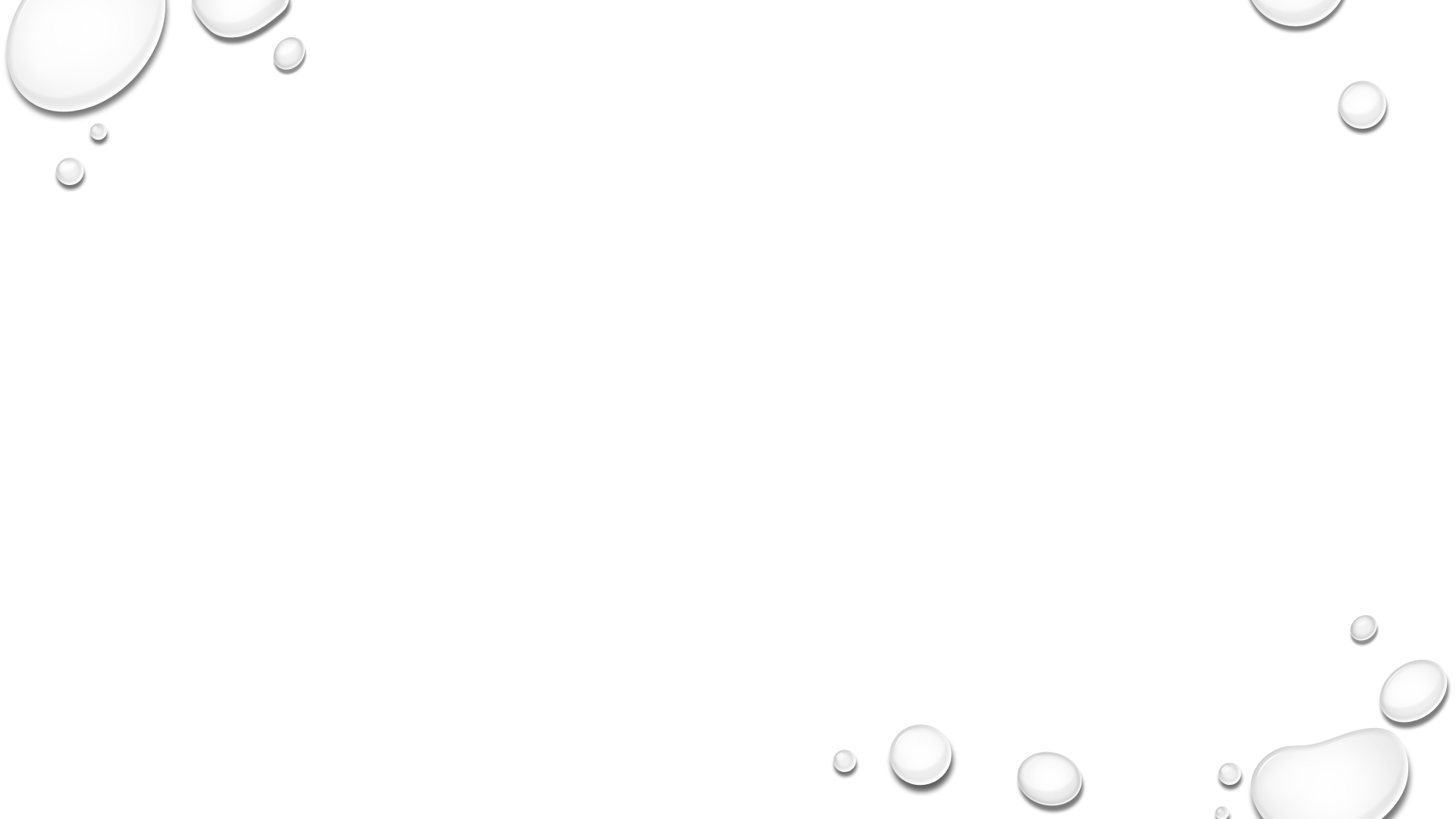 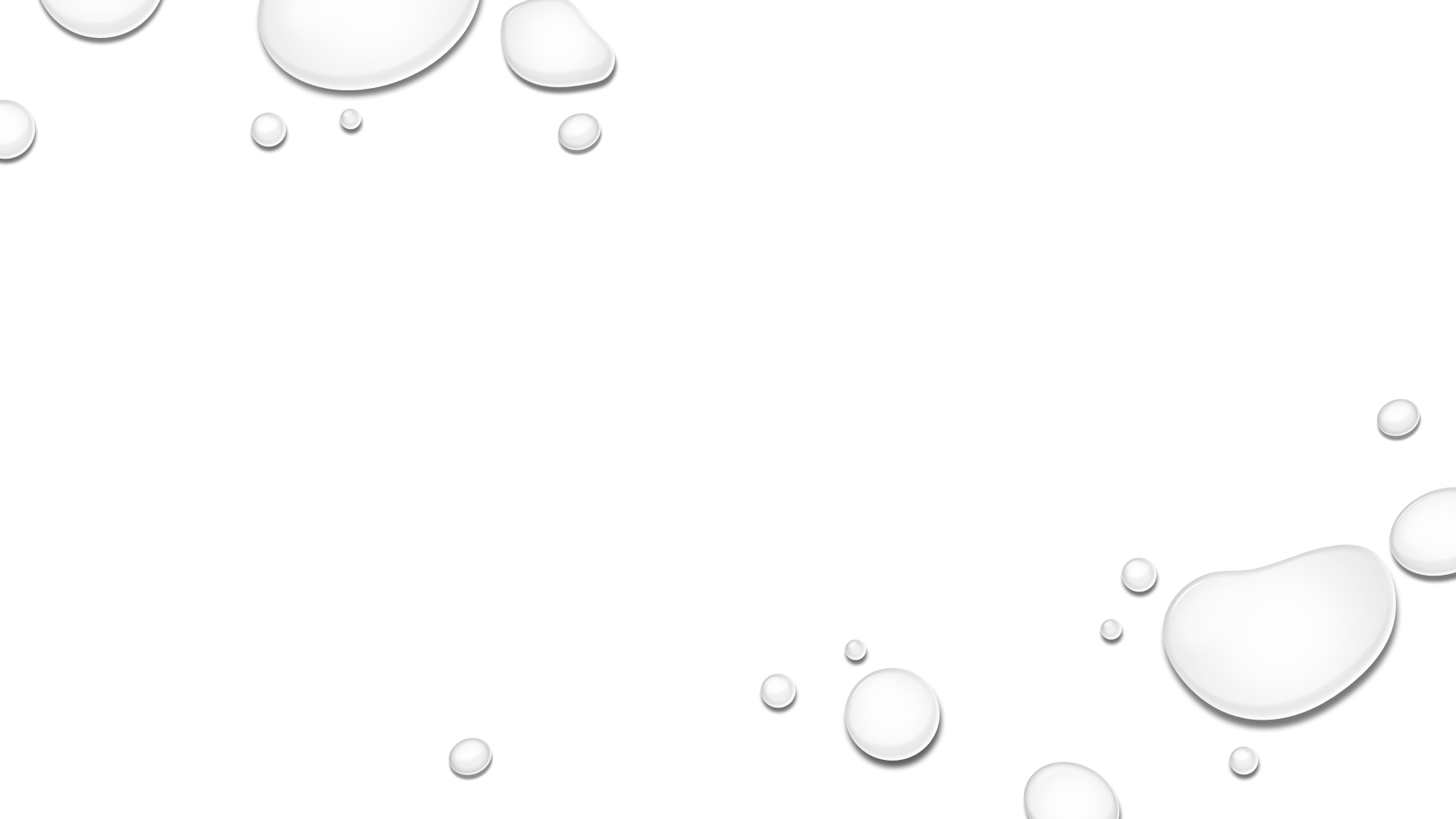 celebrate
Means to communicate wins
Monthly newsletters
Scrolling notifications
Companywide emails
Promote Friendly competition
Setbacks occur, its okay
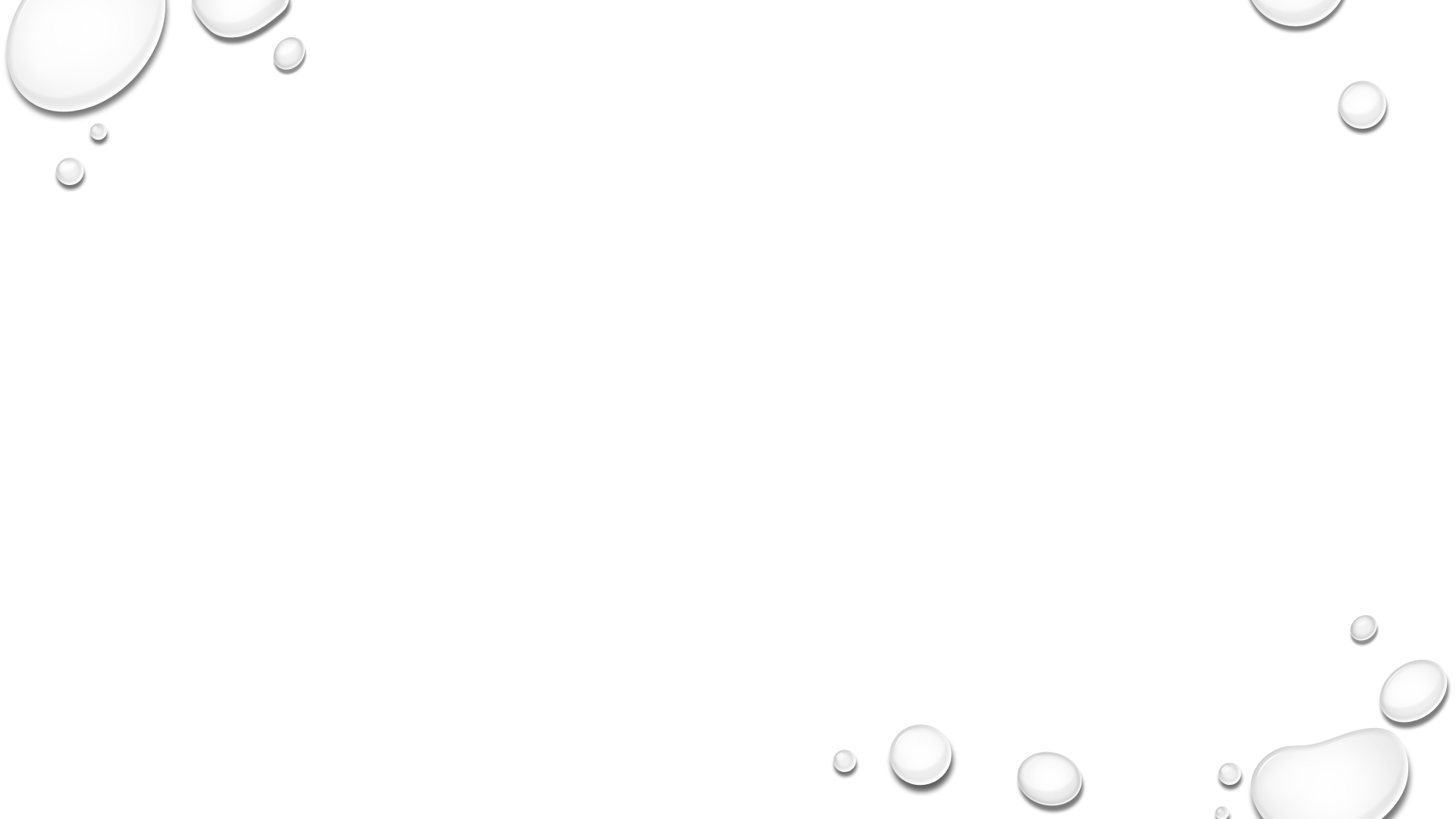 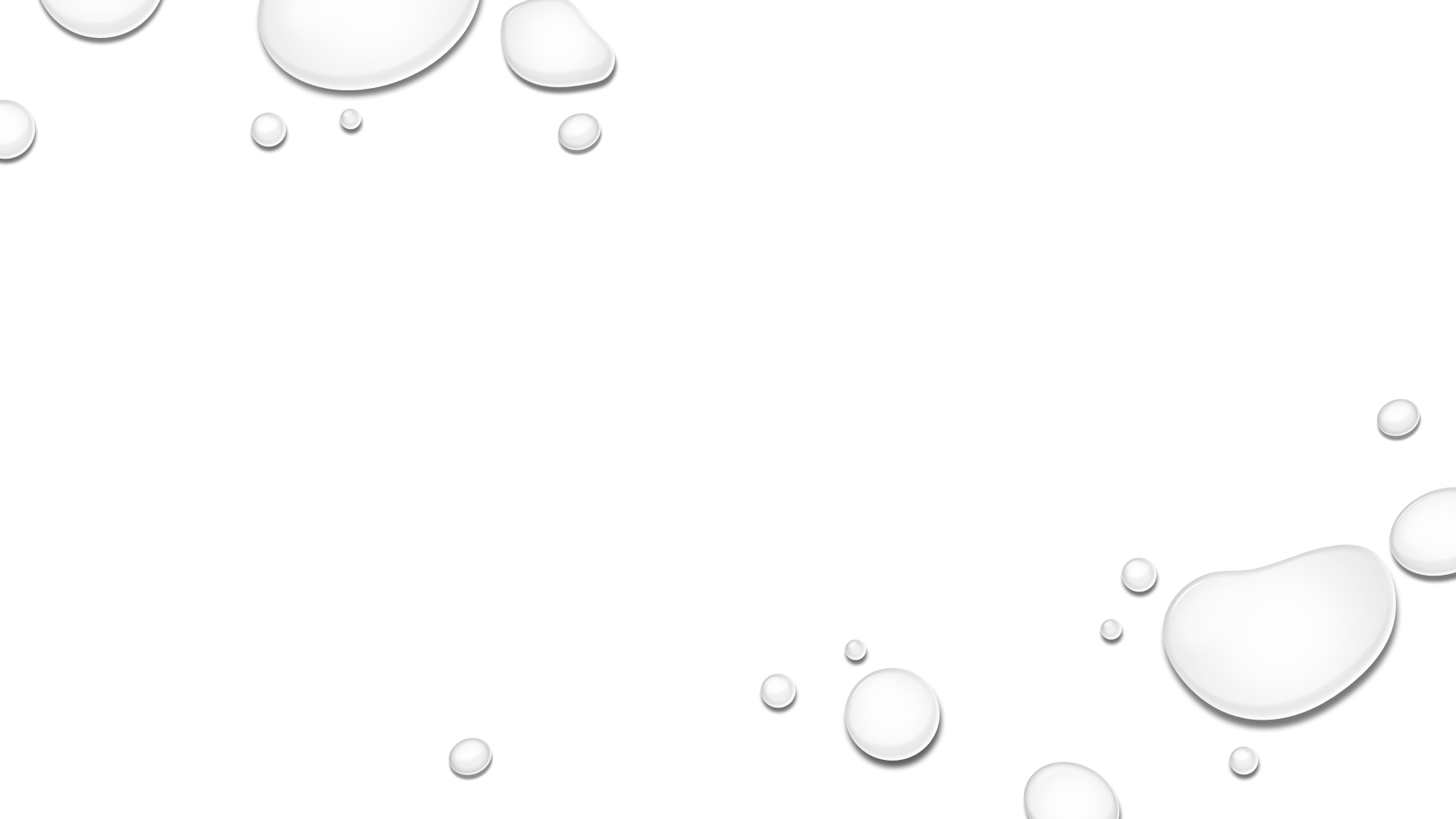